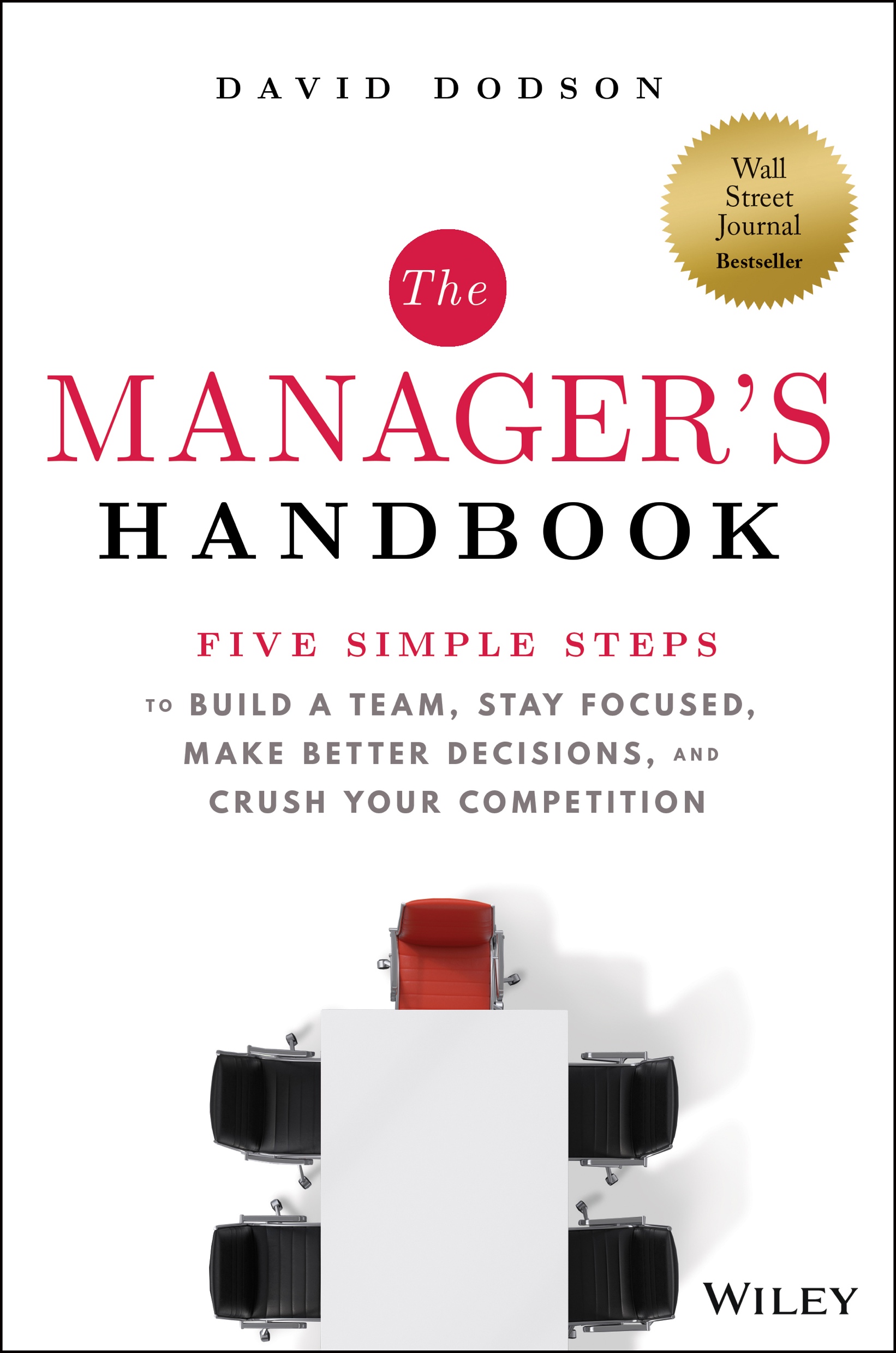 Getting Stuff Done
David Dodson
Distribution of FTF Exits by MOIC
% of
FTF Exits
MOIC
Market Correlation
MOIC
Industry Growth
This
Market Correlation
MOIC
Industry Growth
This
Market Correlation
MOIC
Industry Growth
Fund Winners and Losers
Forbes 400 Self-Made 
Billionaires
>2.5x MOIC
Stable
Growth
High
Growth
Stable
Growth
High
Growth
Largest US Airlines Ranked by Passenger-Miles
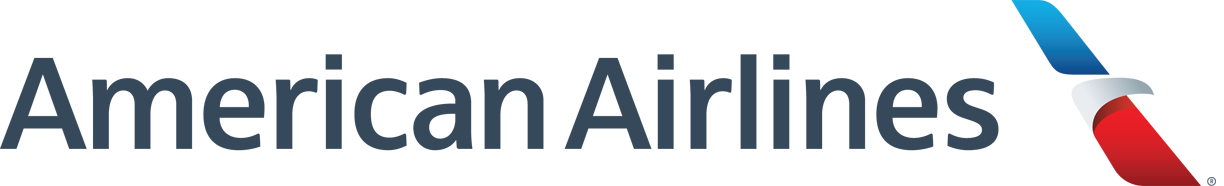 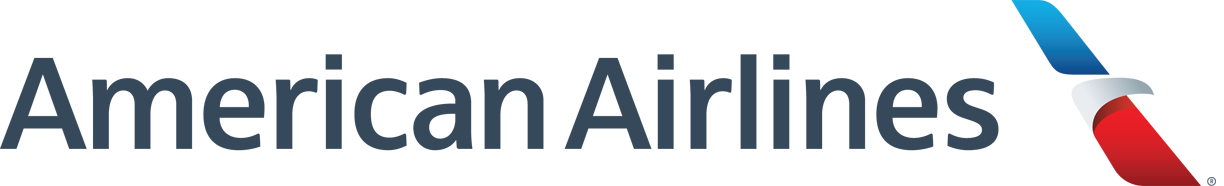 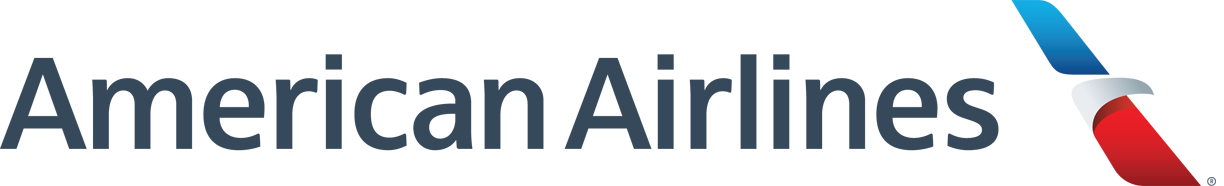 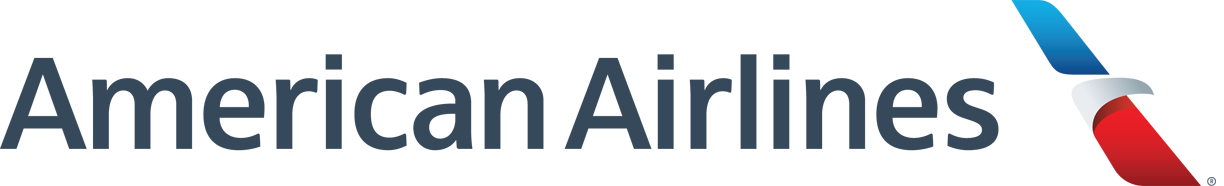 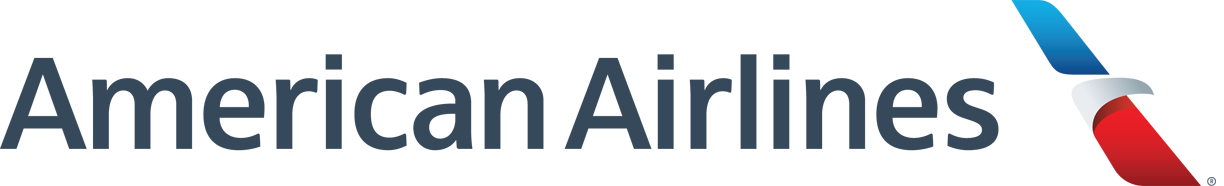 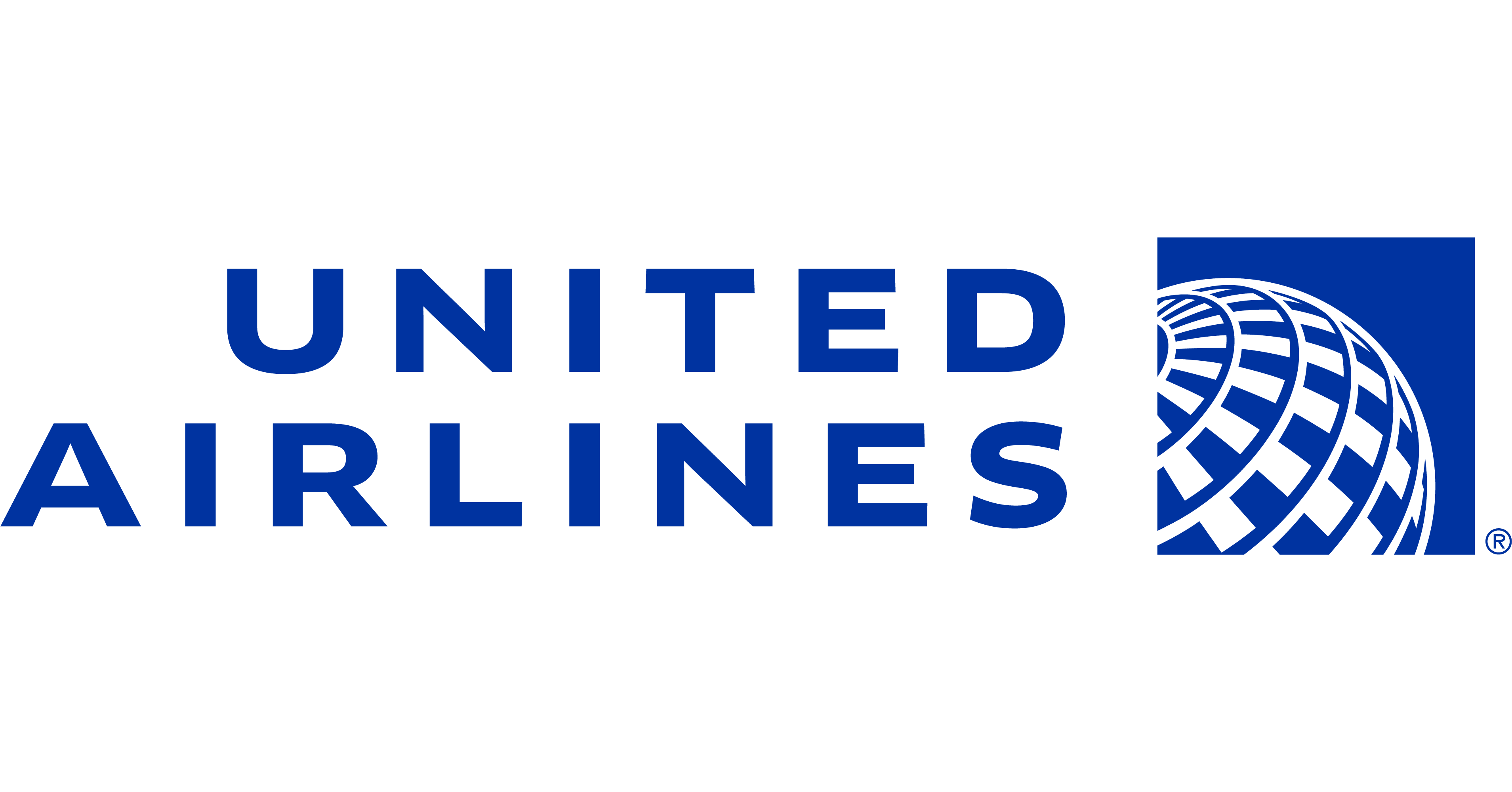 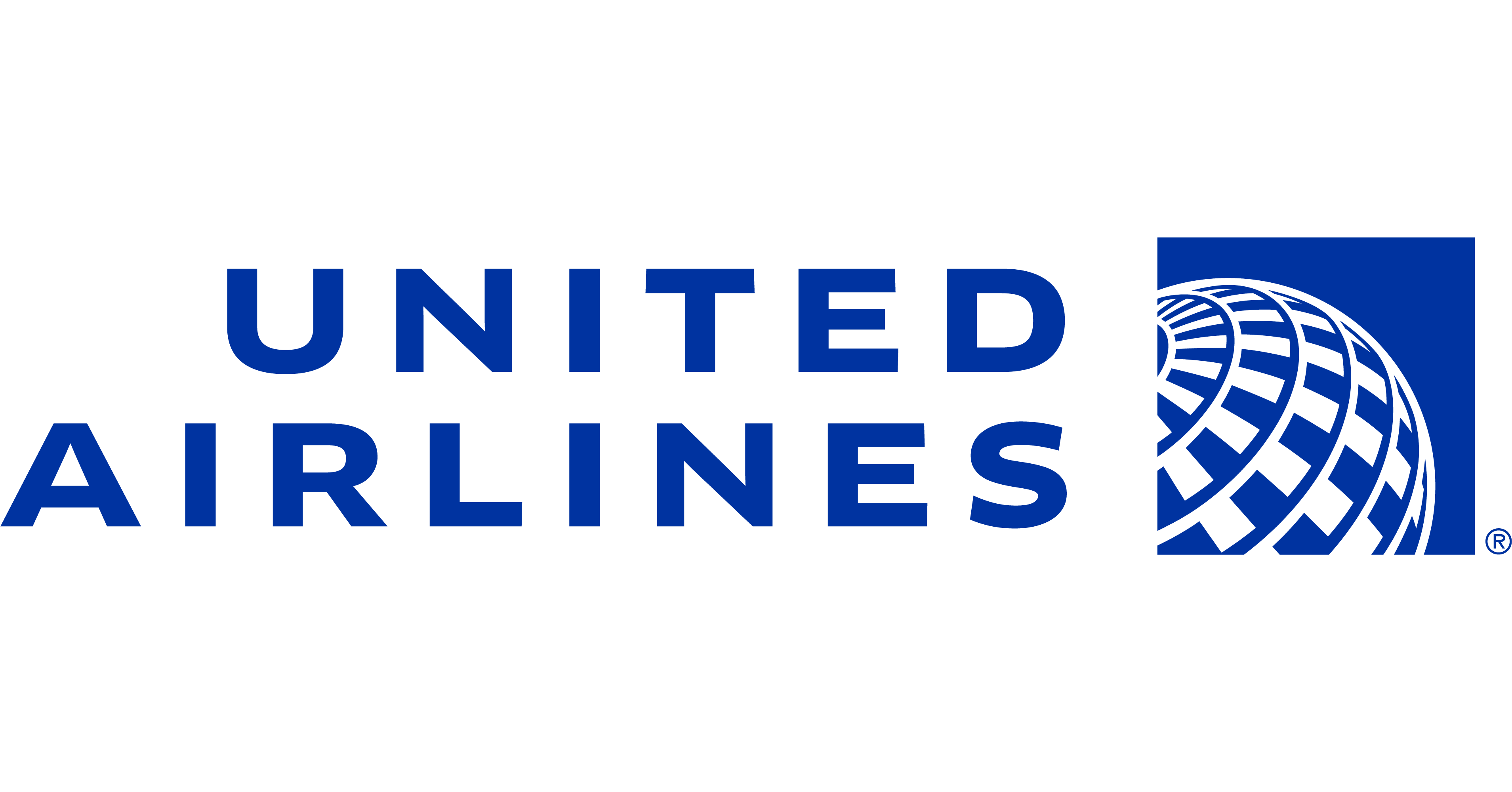 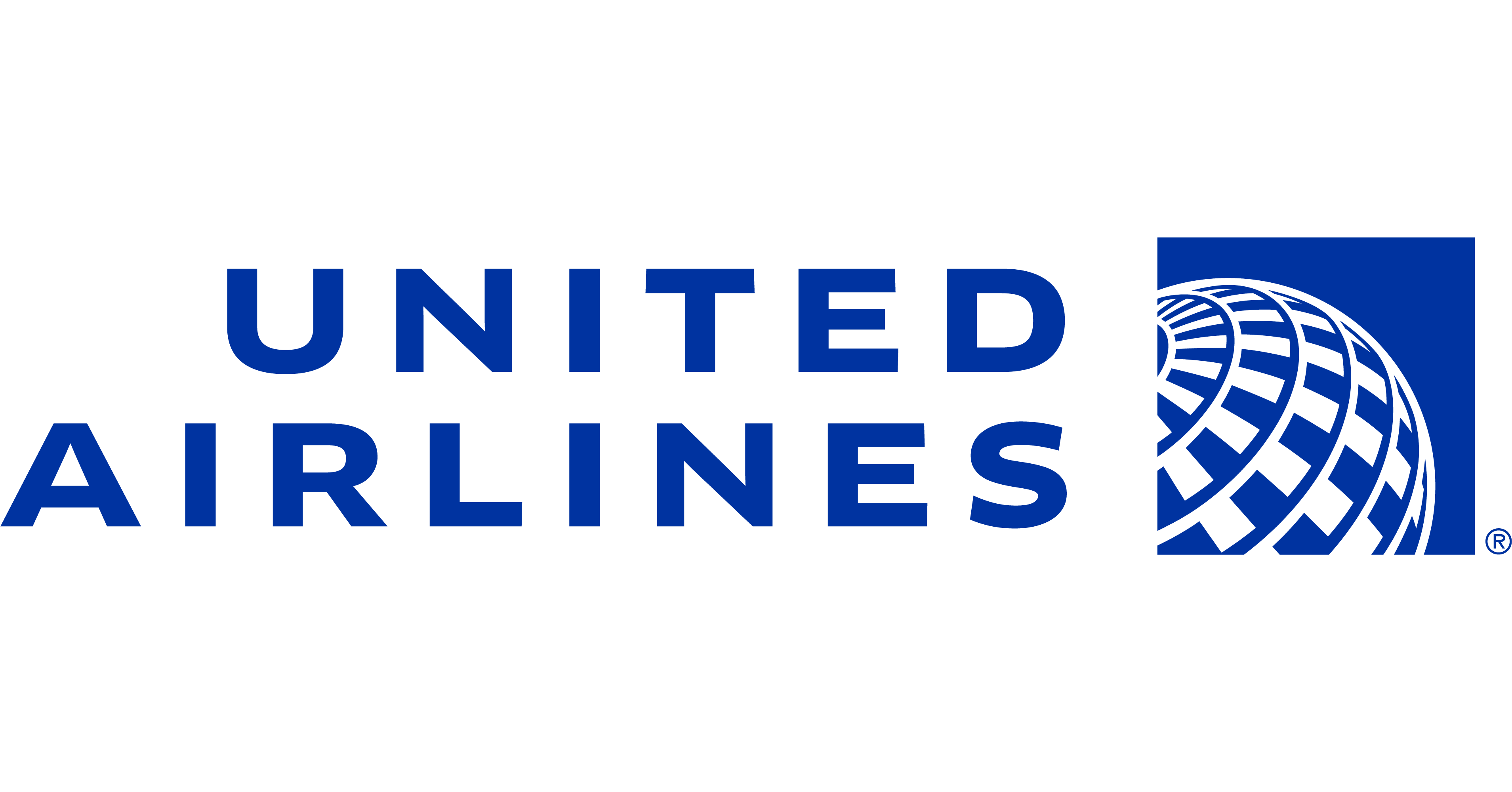 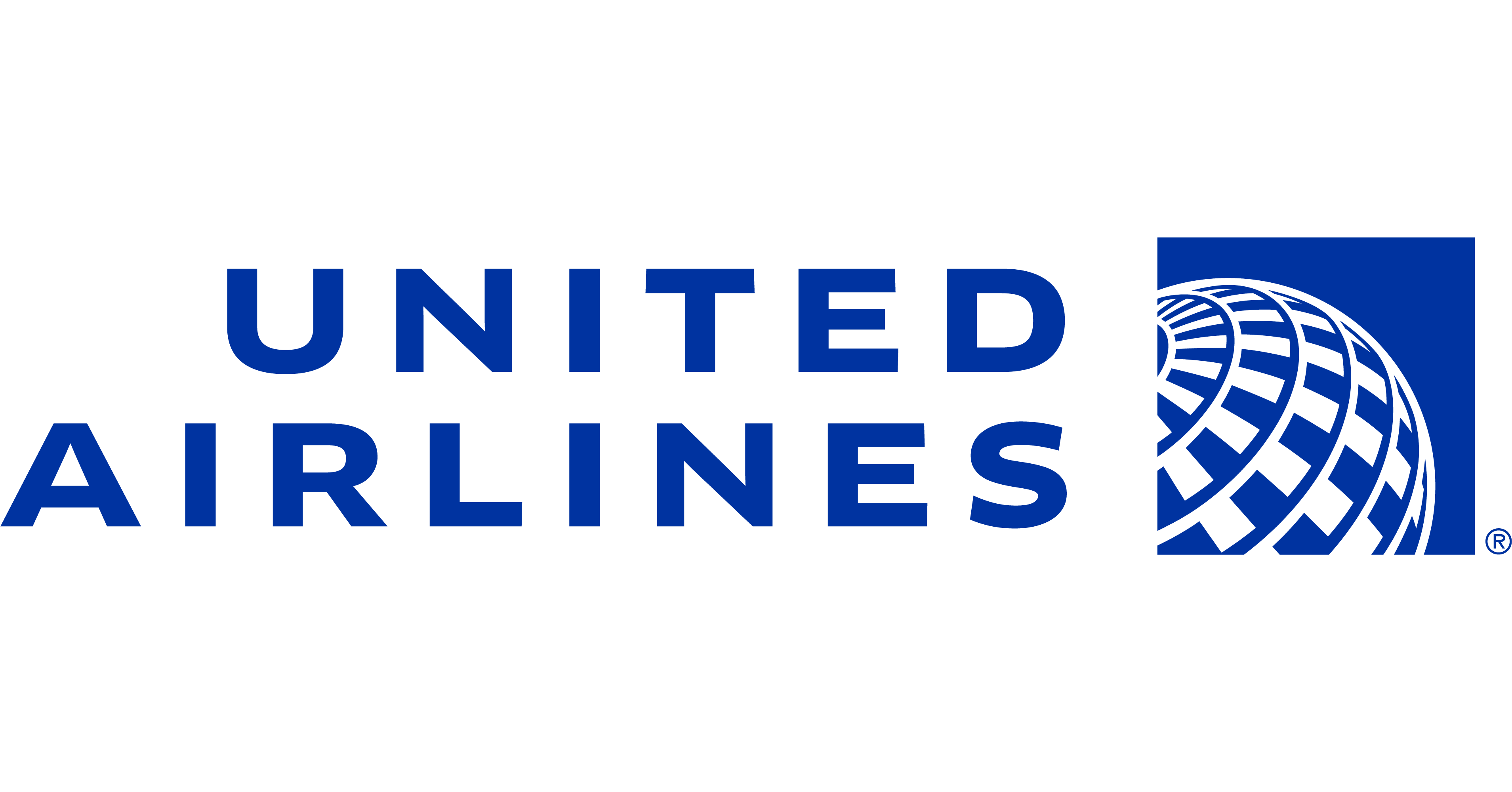 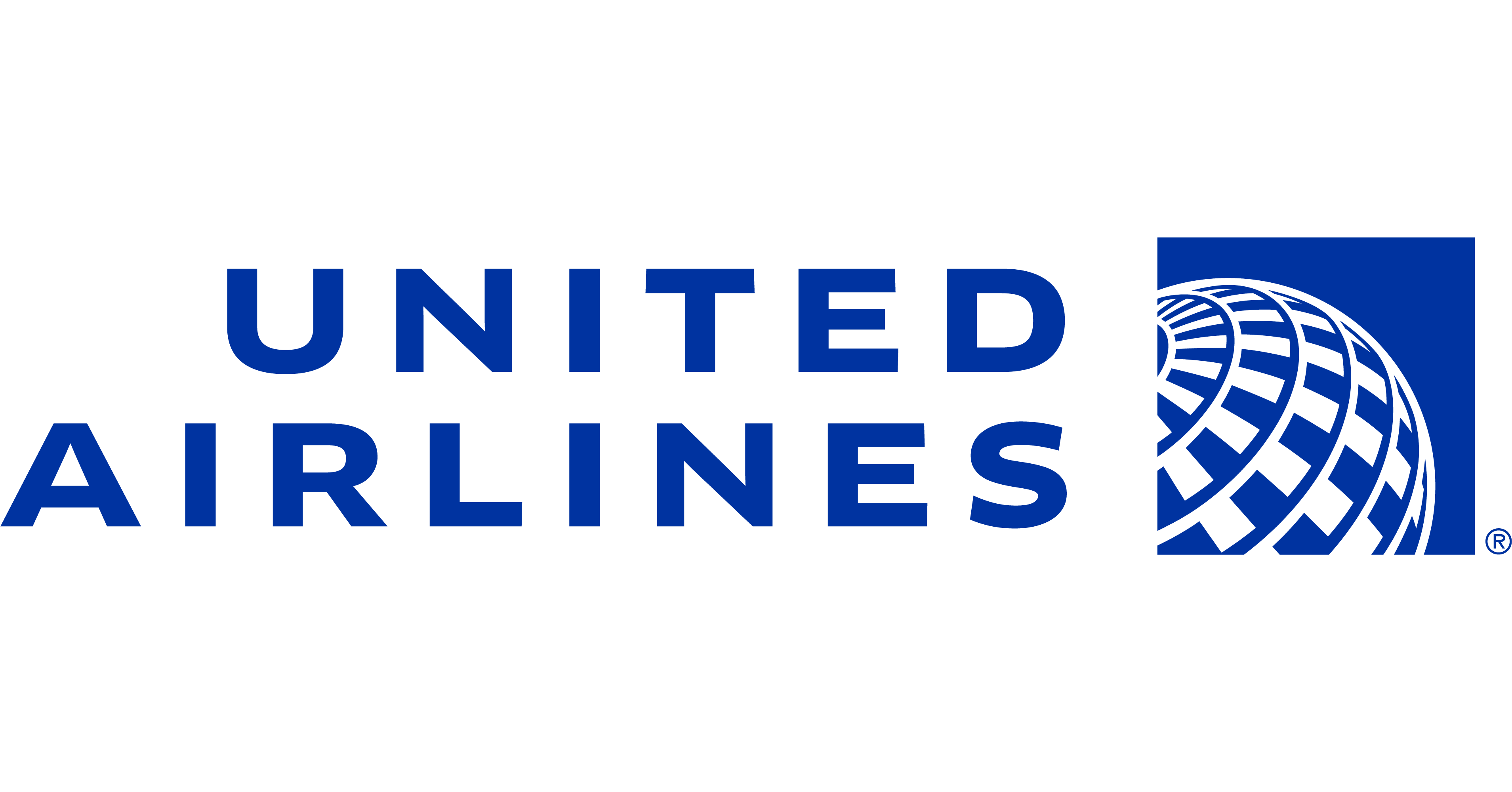 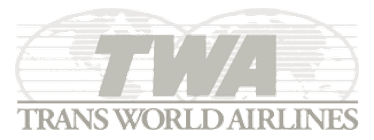 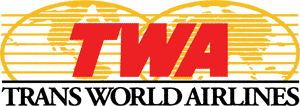 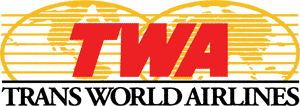 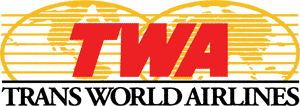 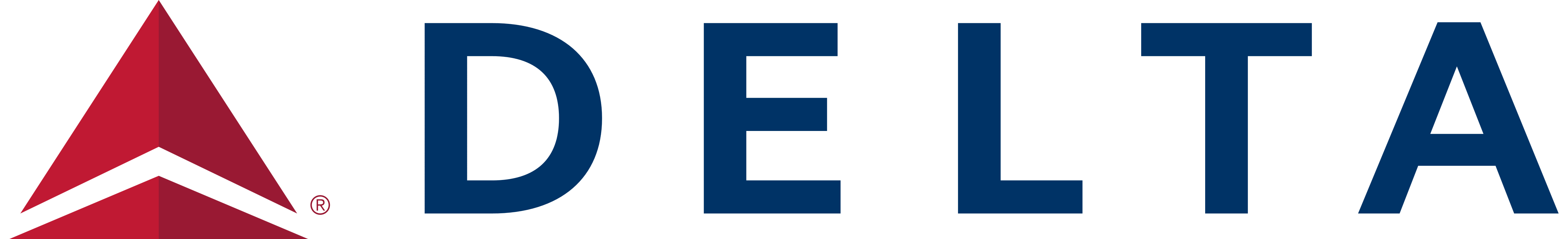 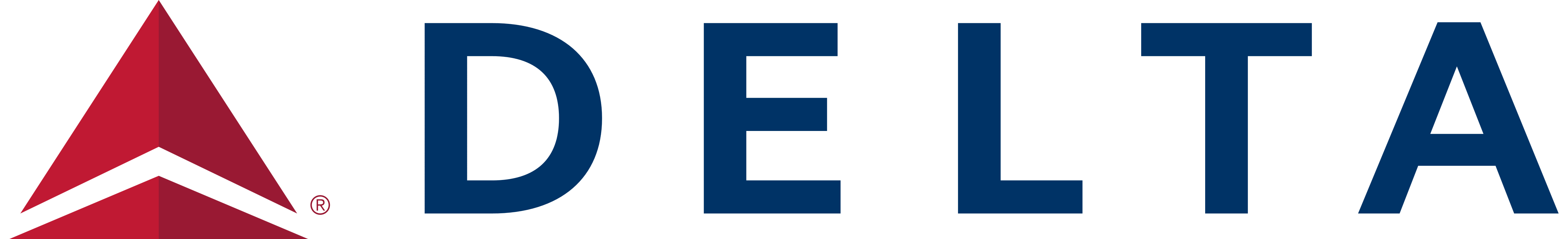 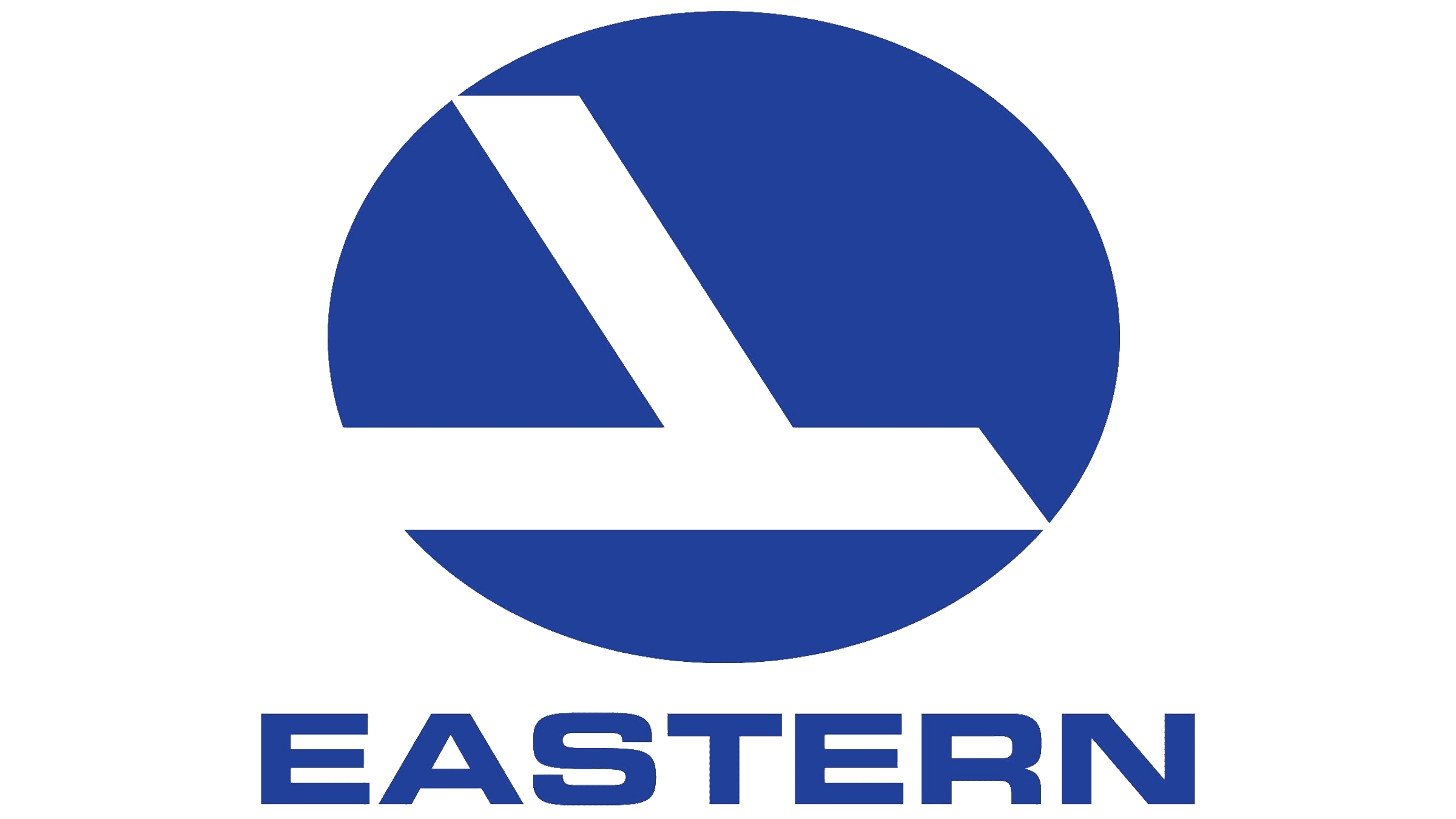 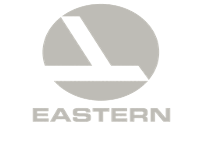 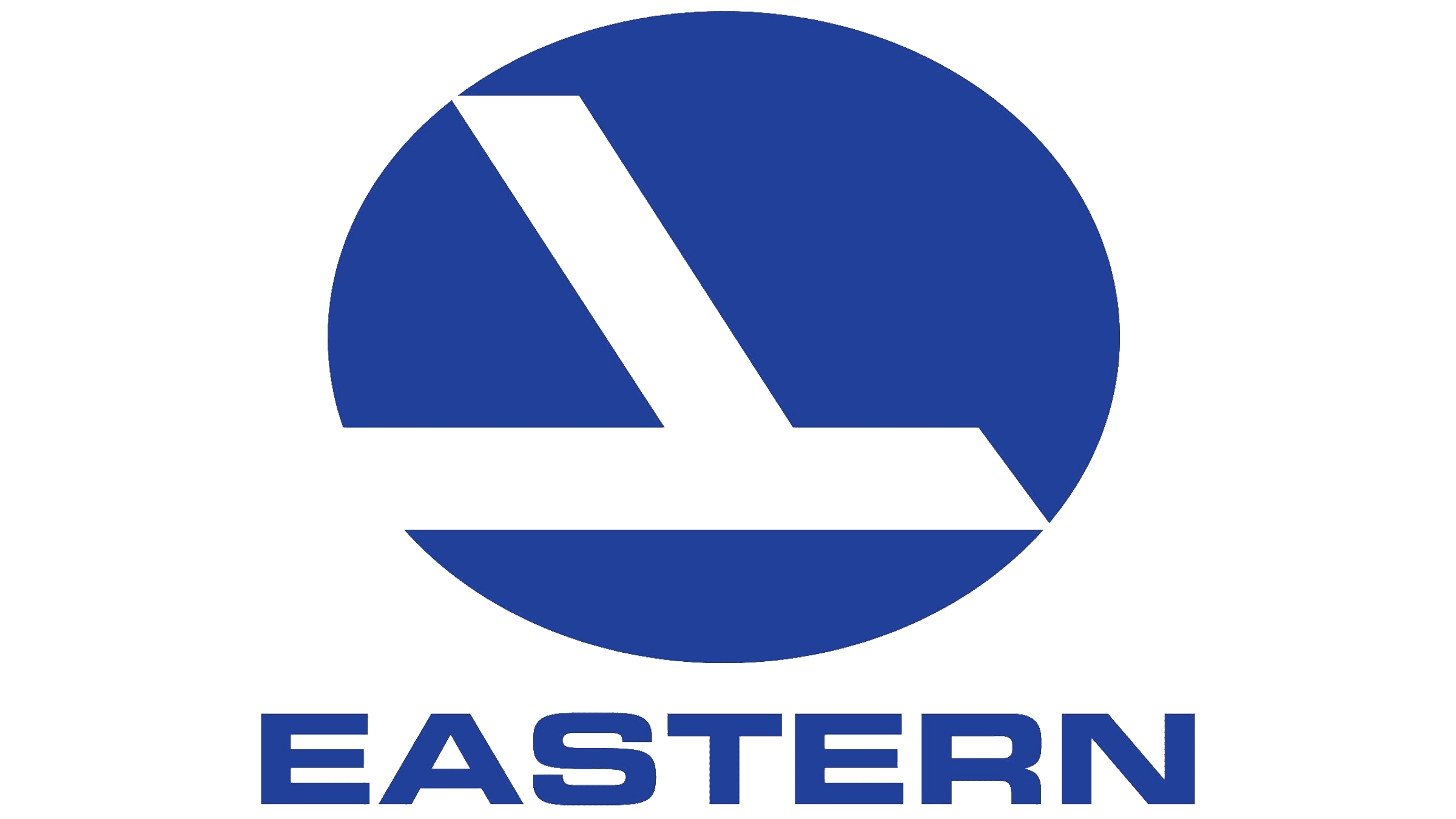 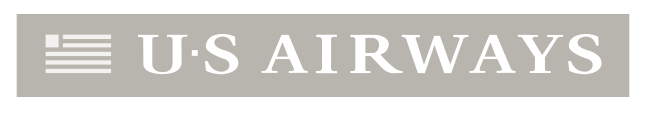 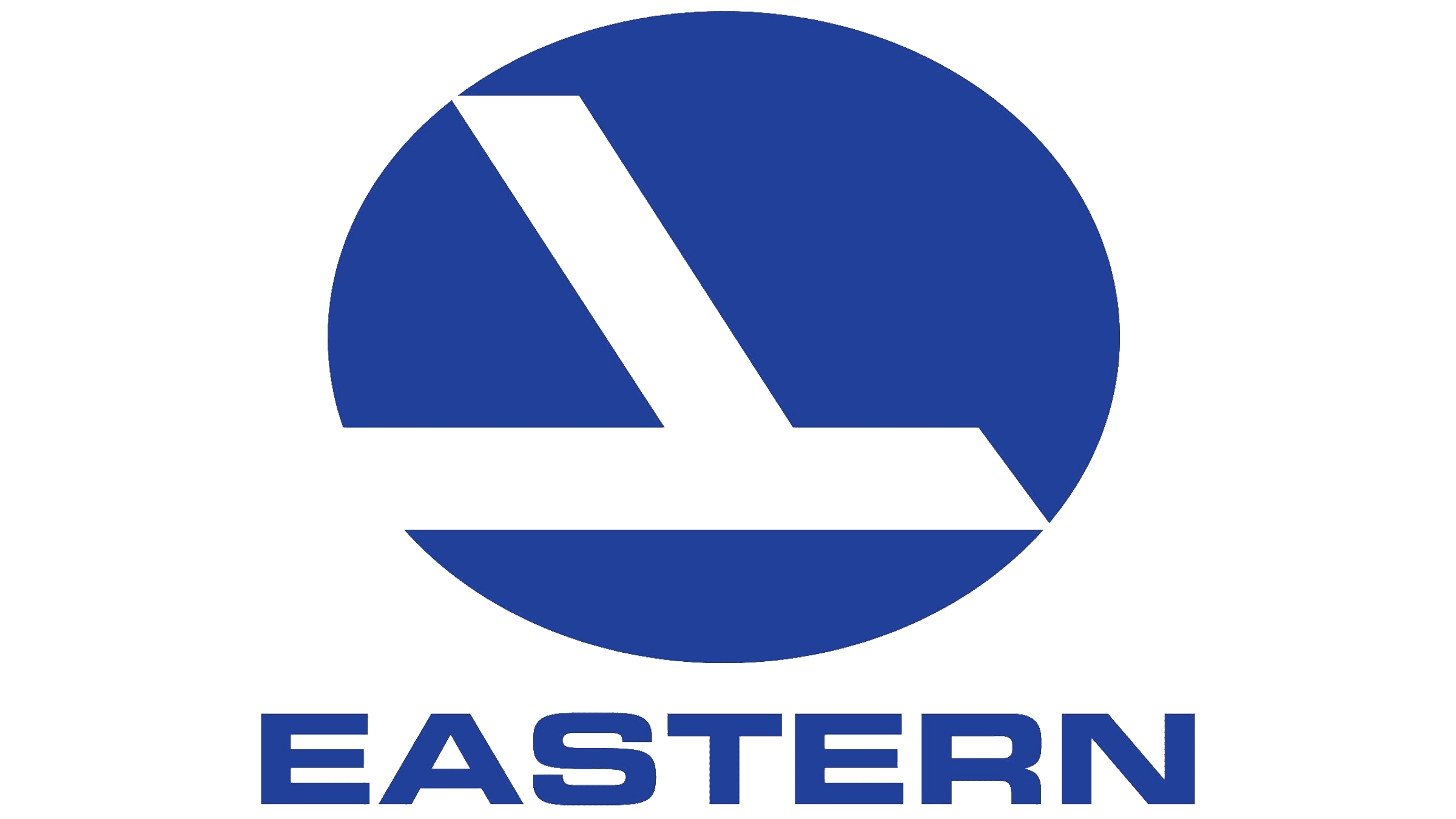 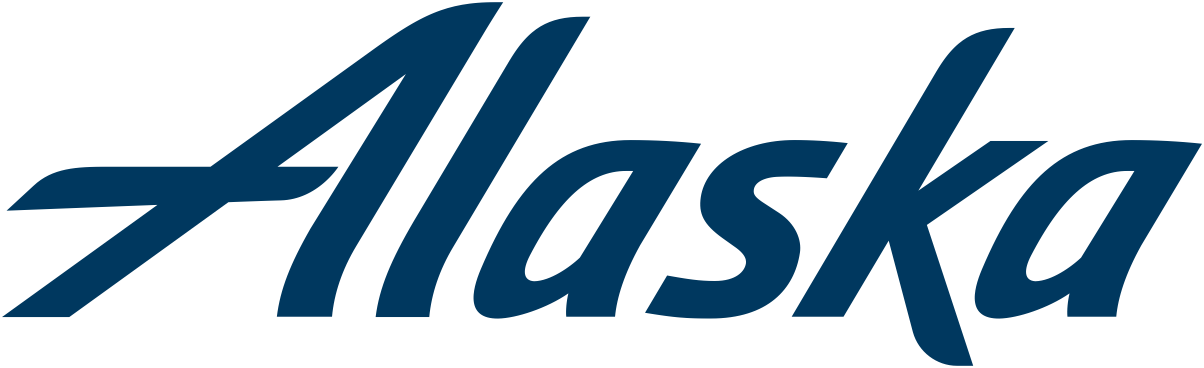 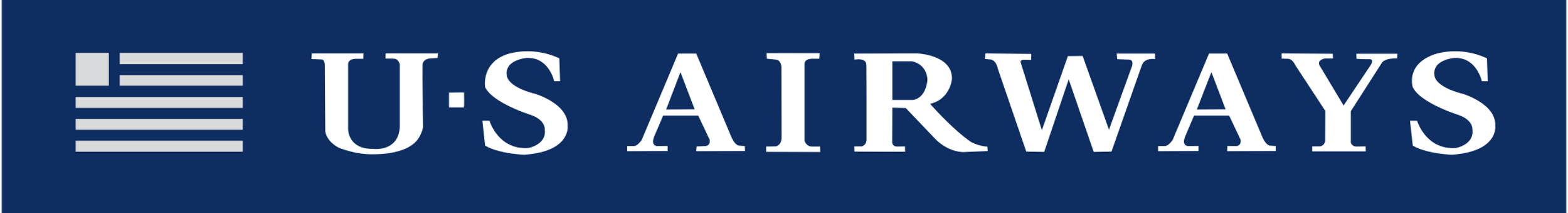 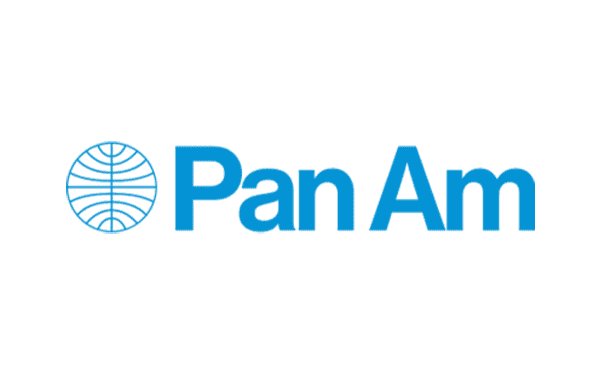 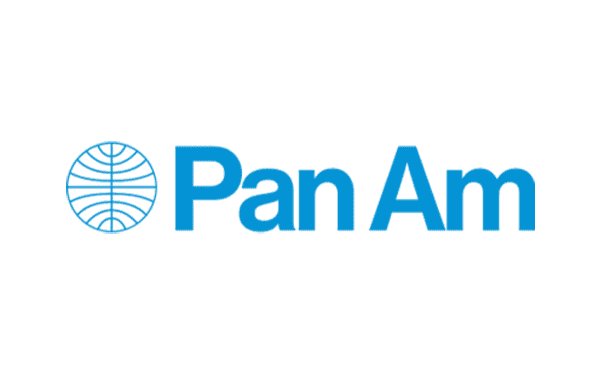 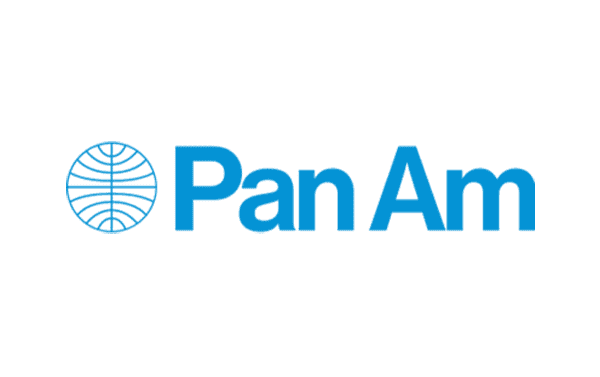 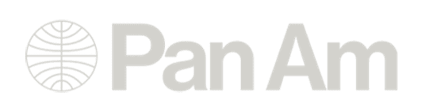 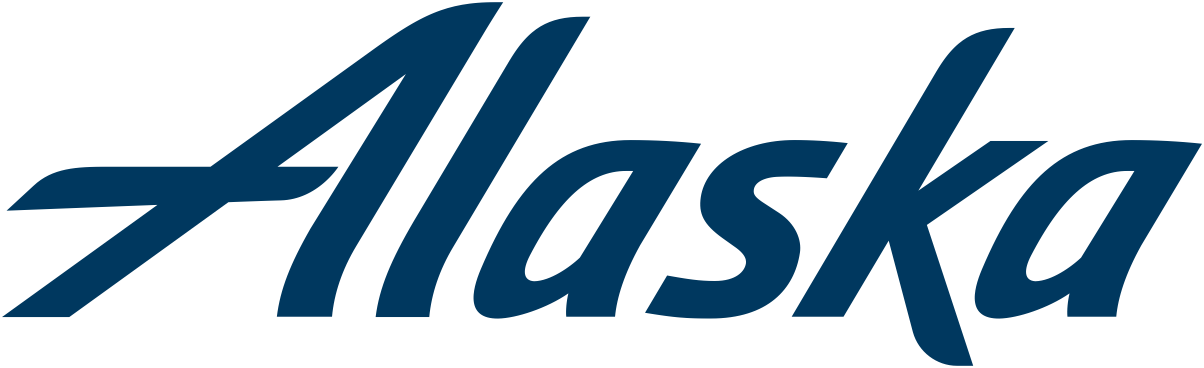 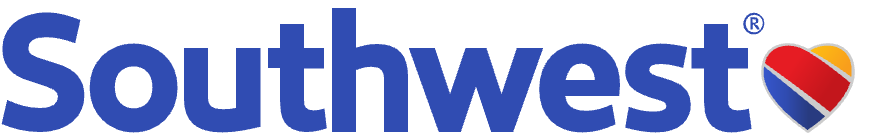 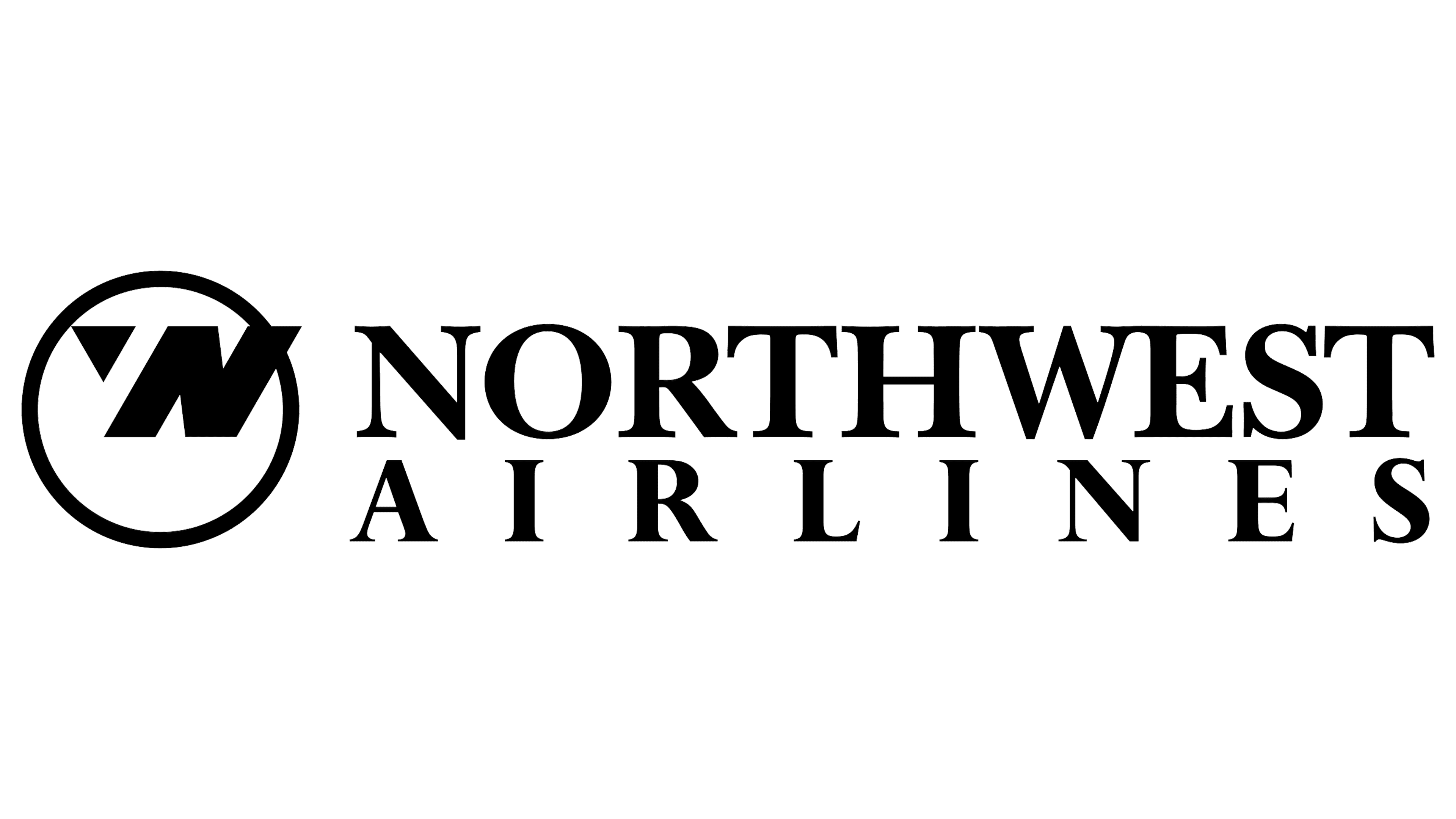 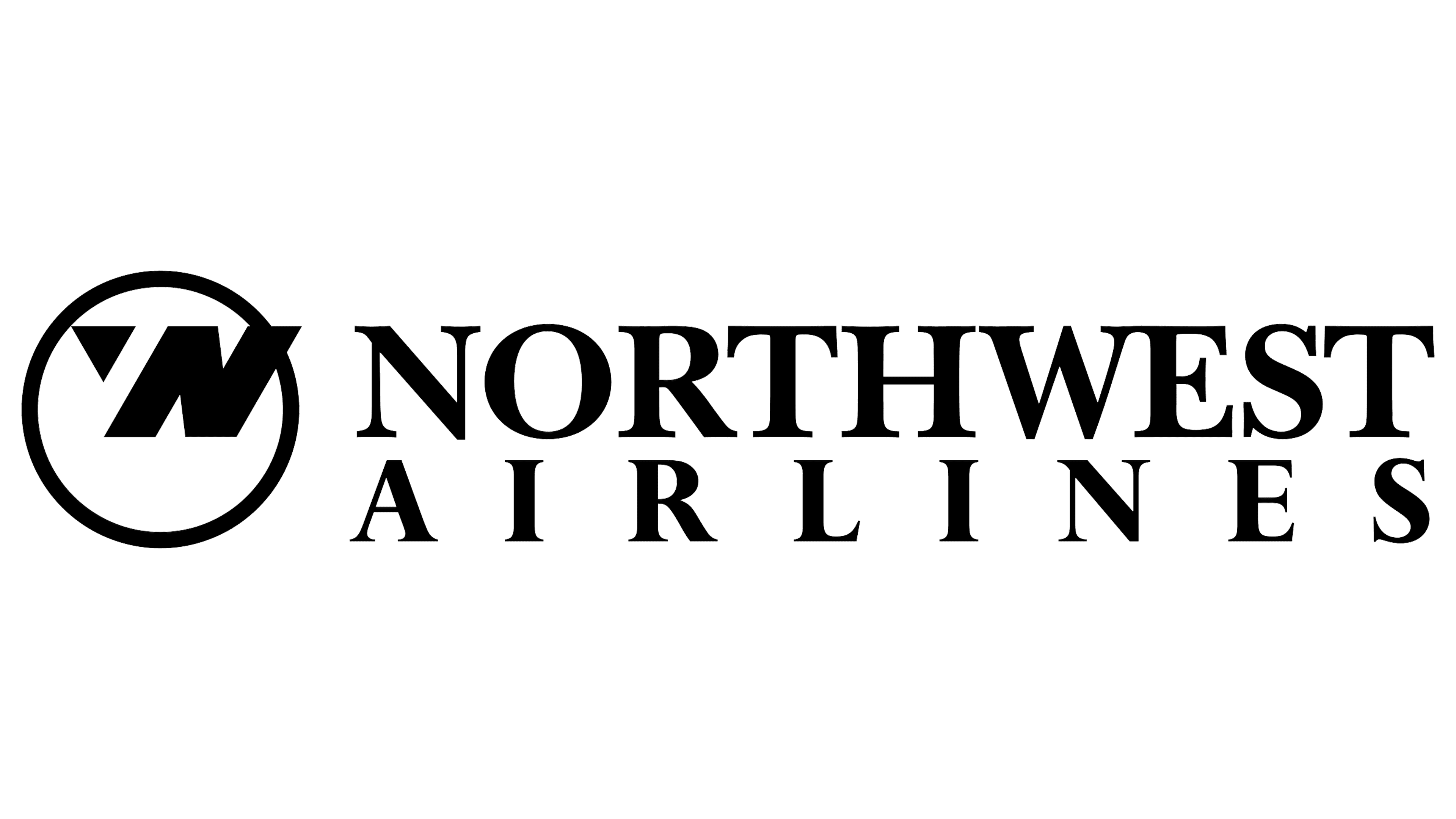 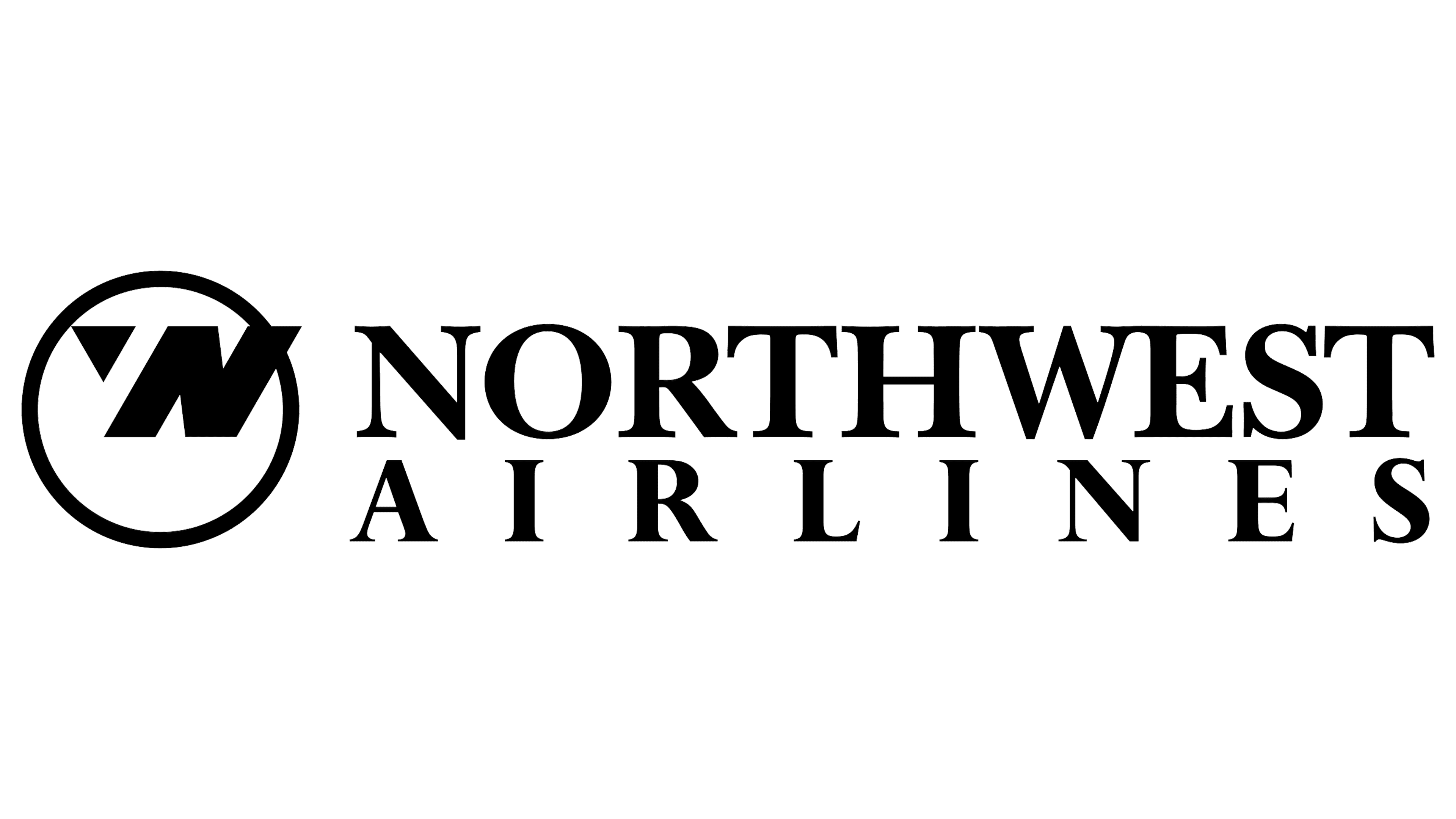 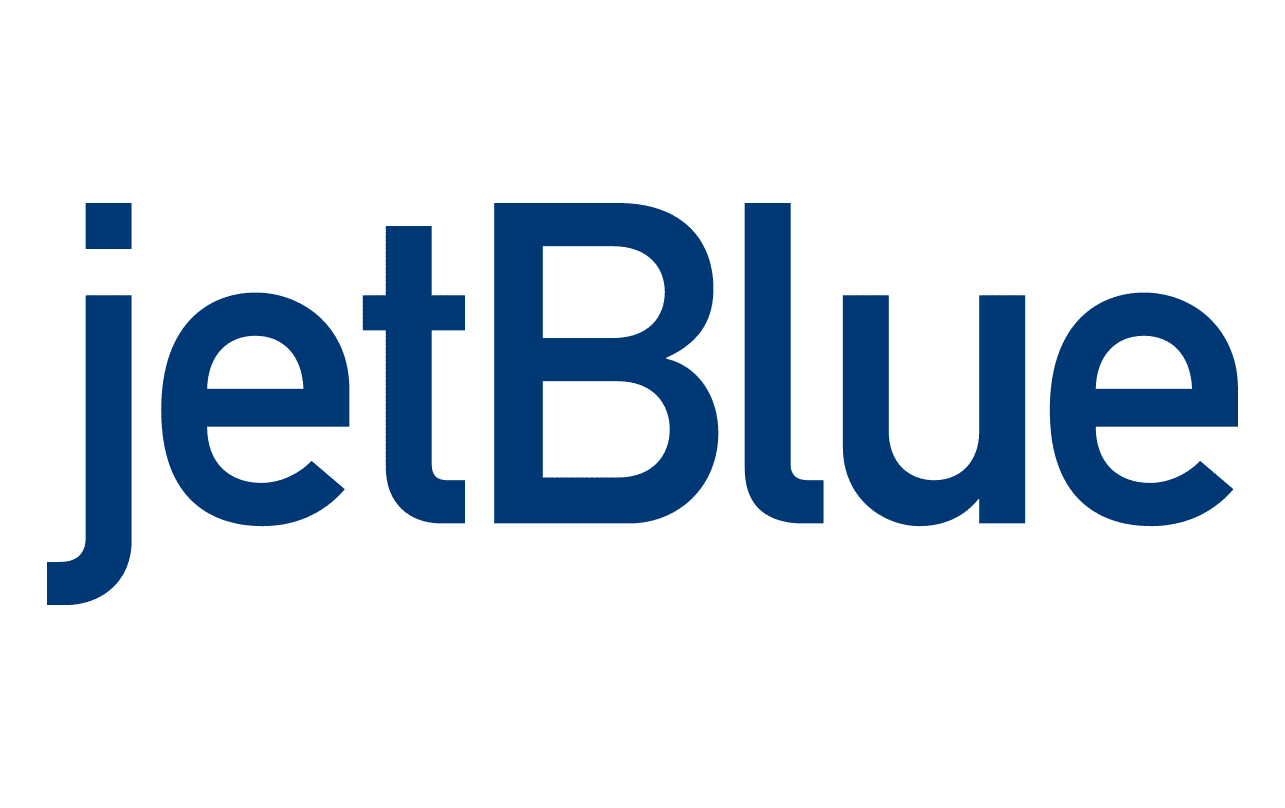 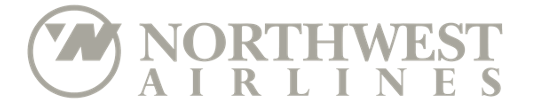 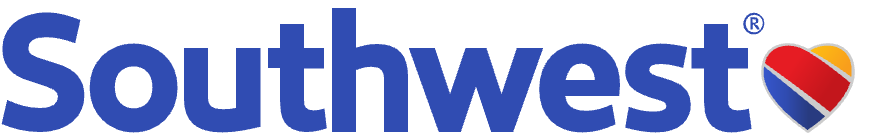 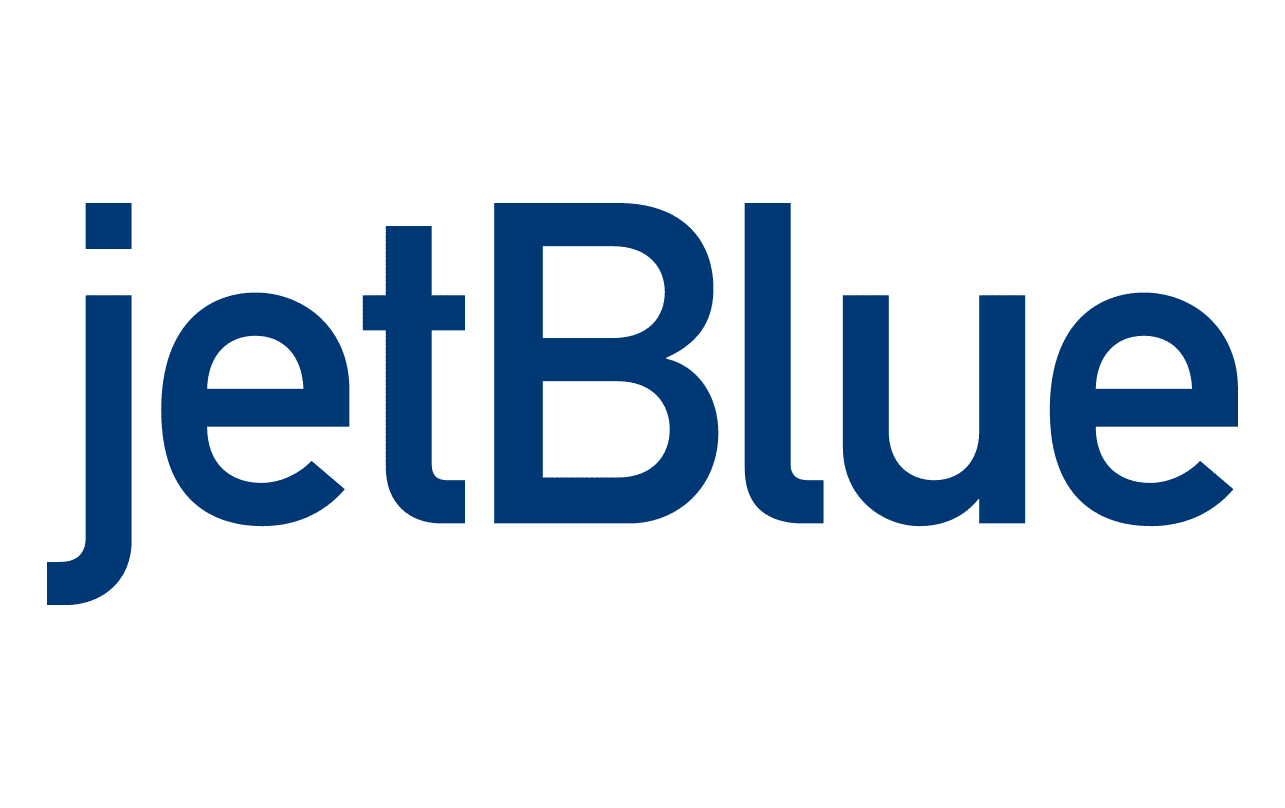 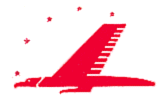 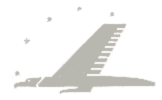 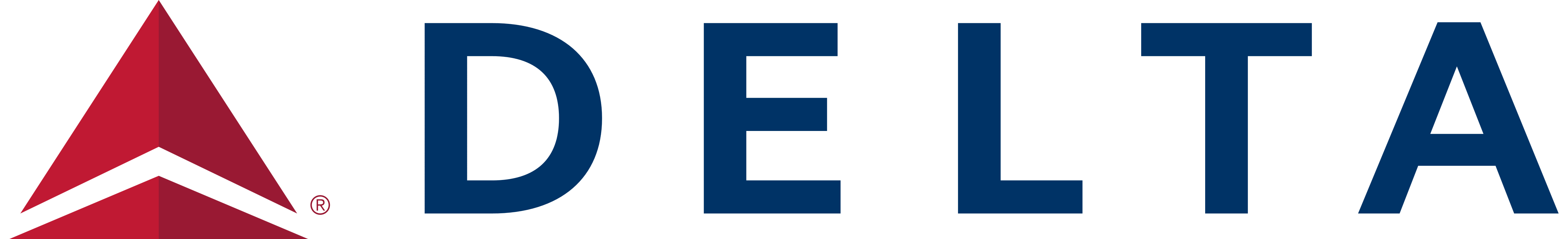 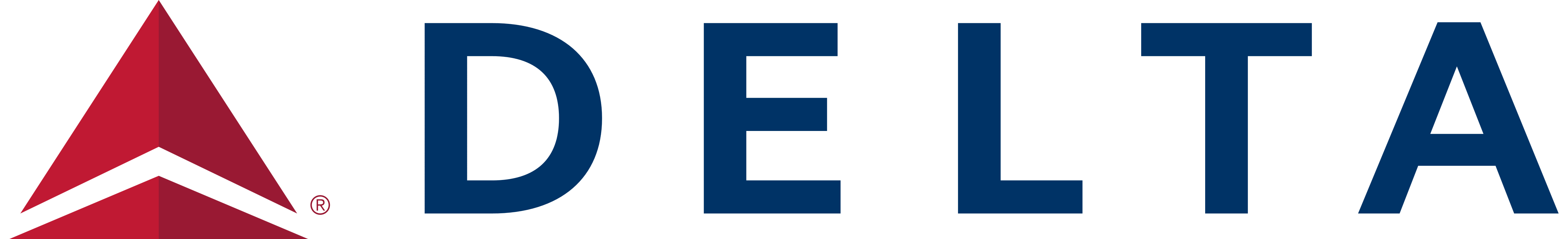 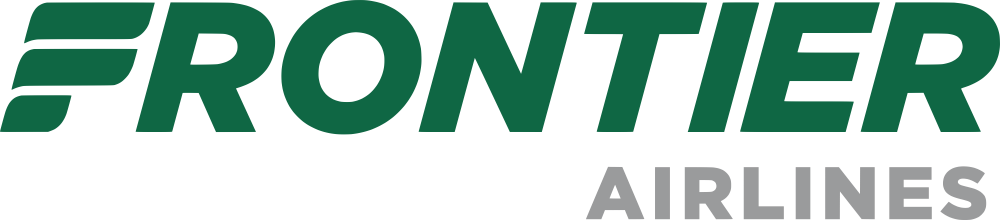 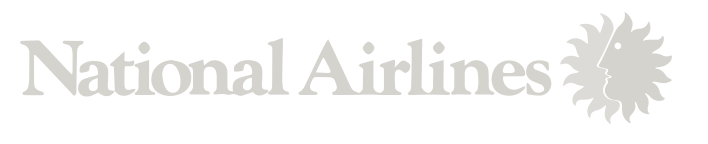 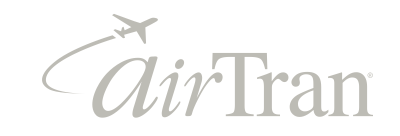 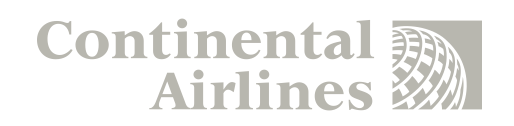 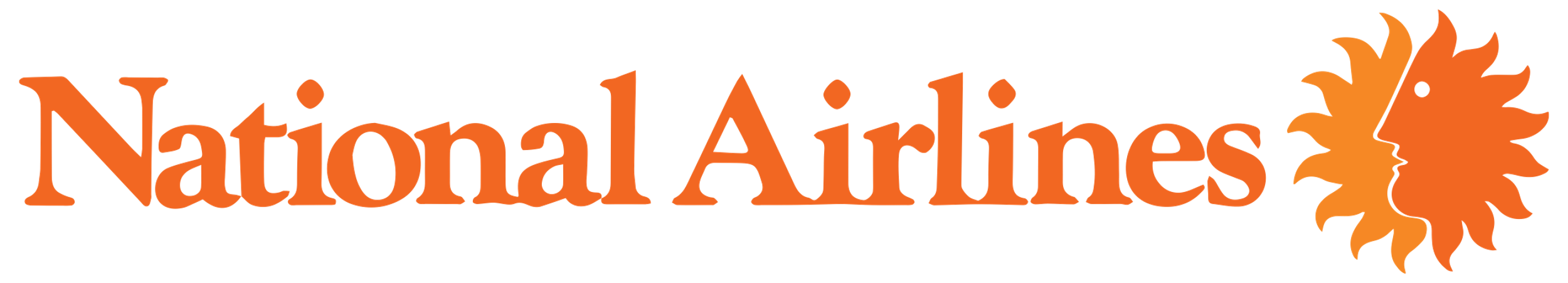 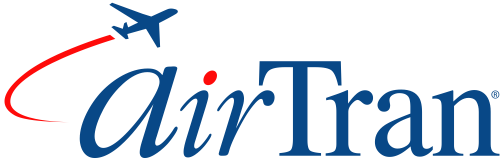 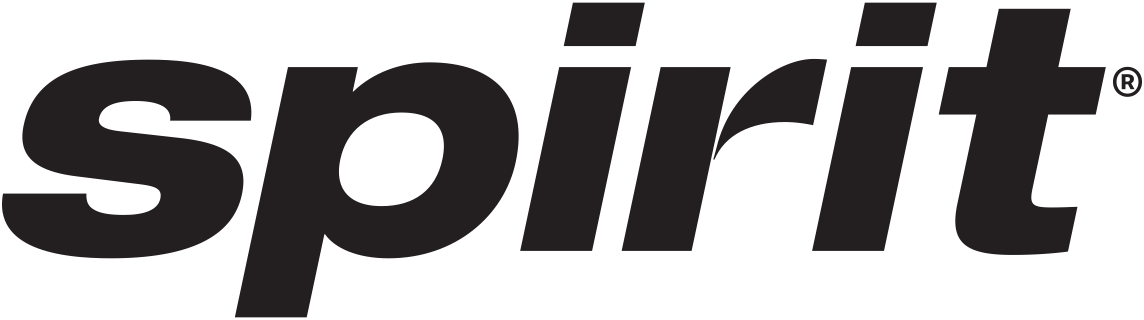 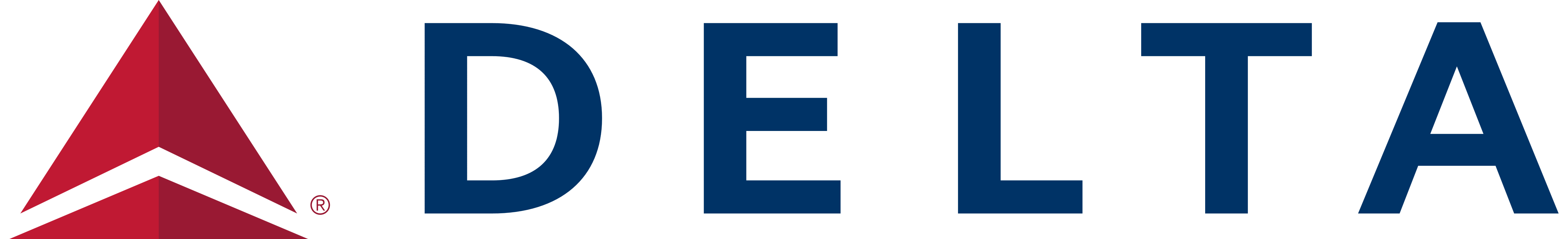 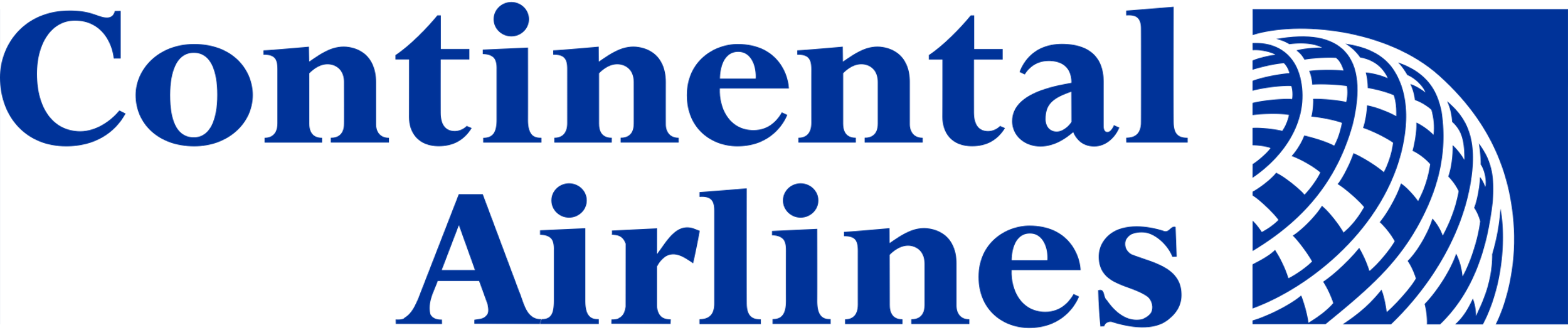 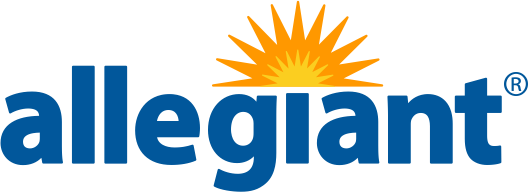 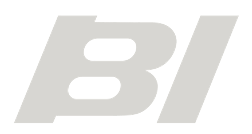 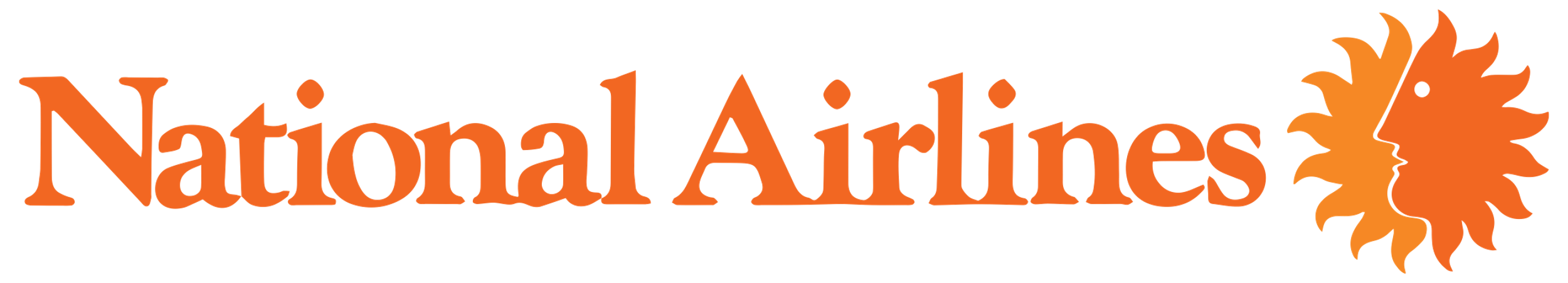 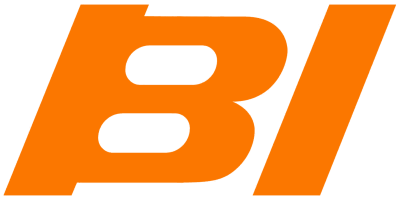 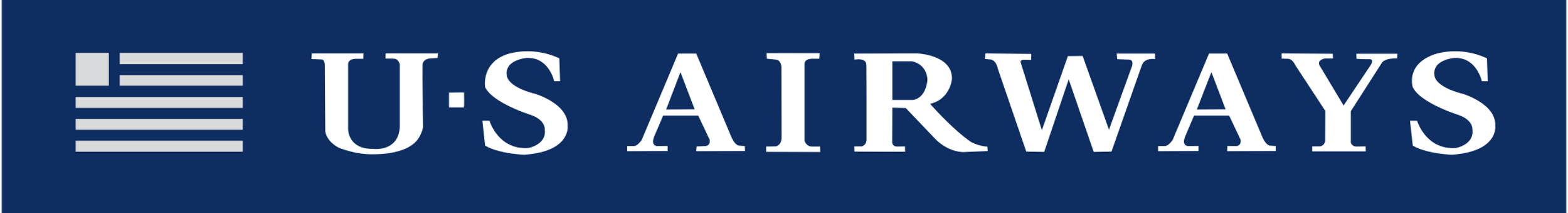 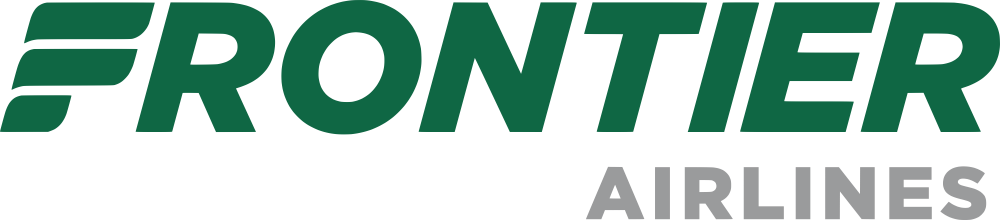 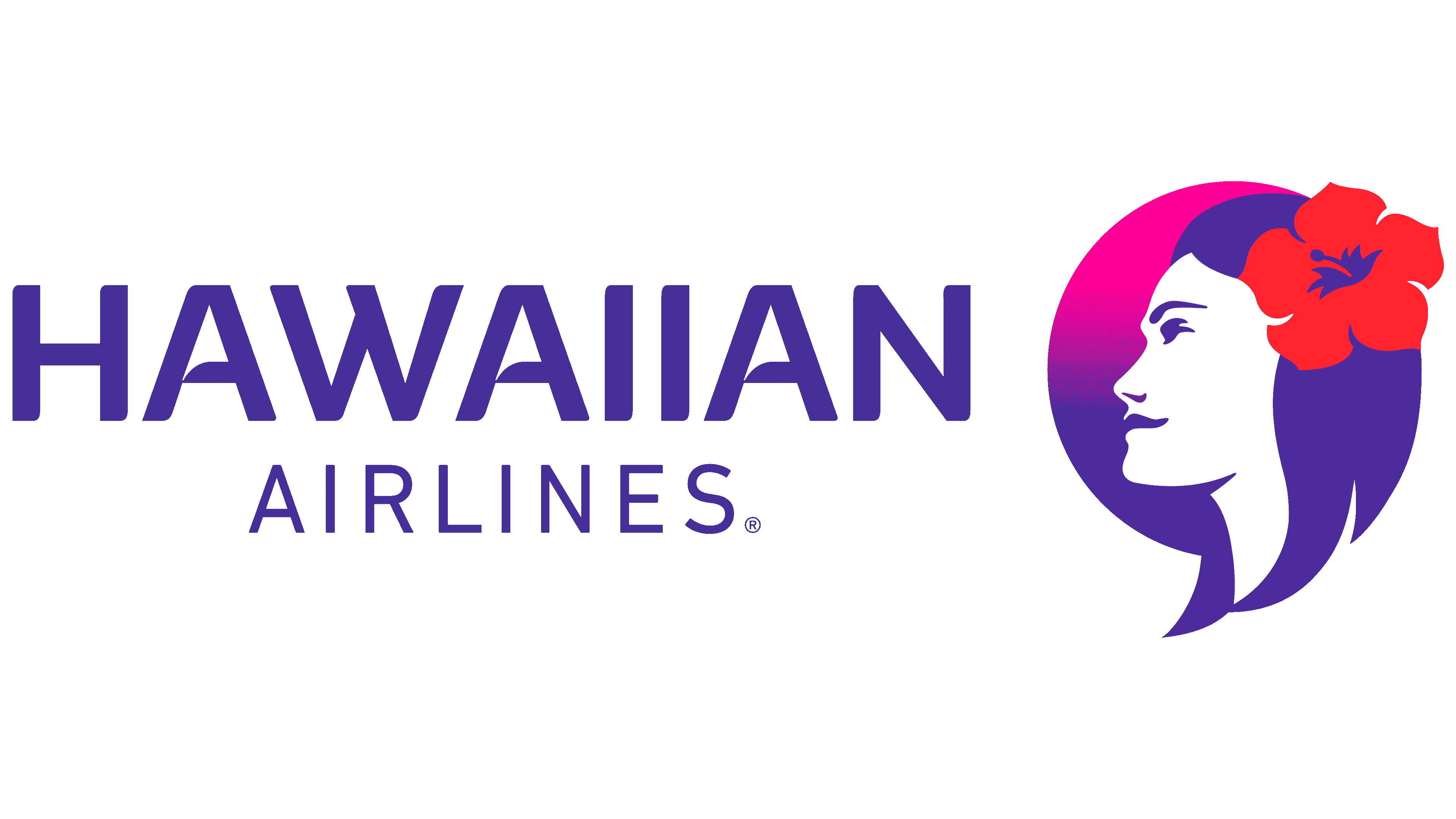 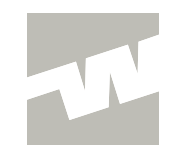 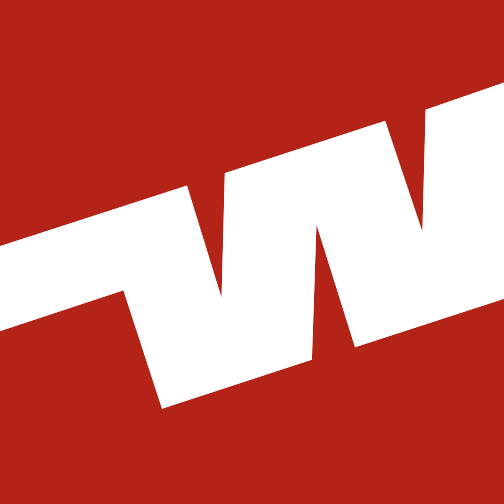 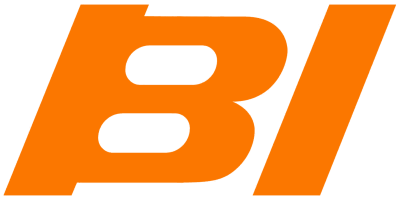 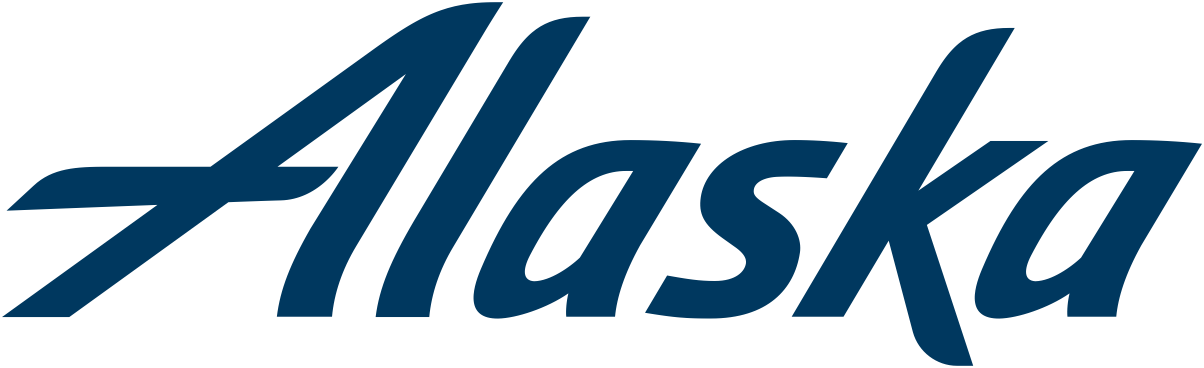 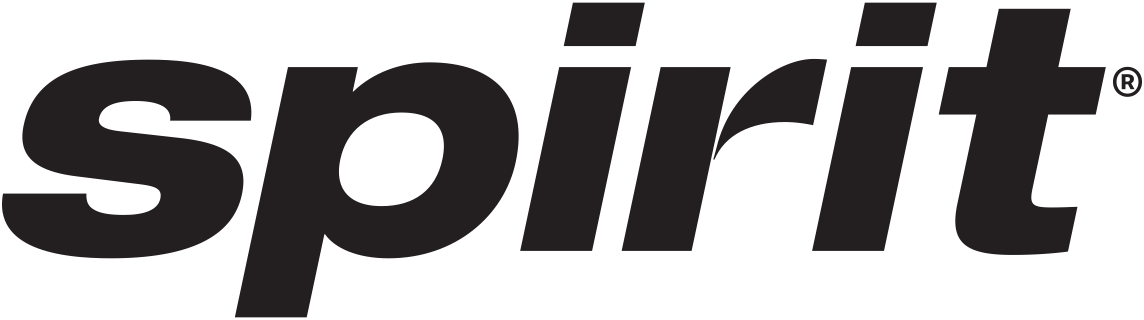 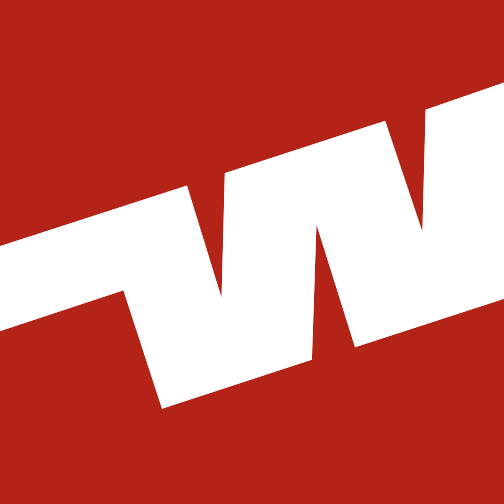 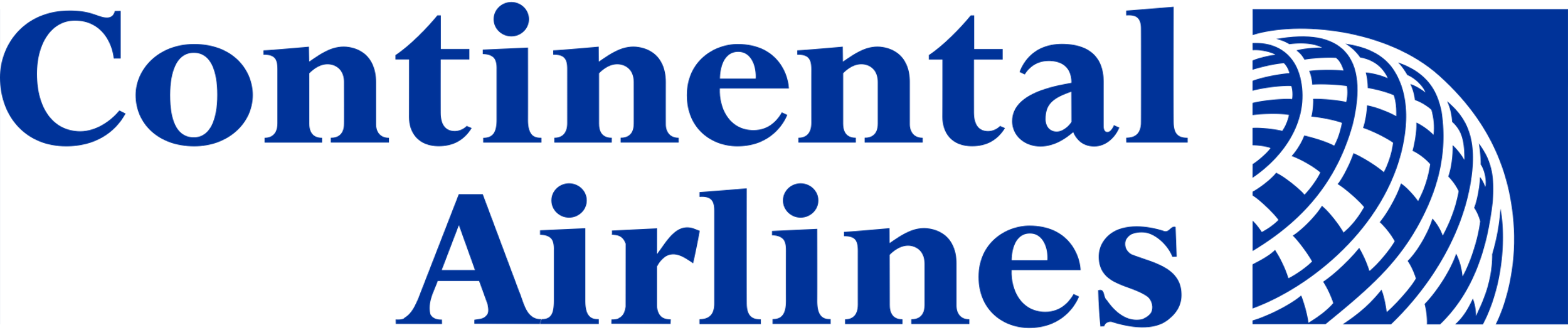 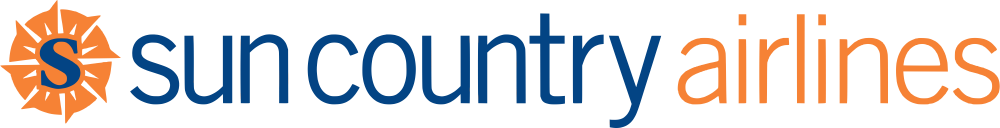 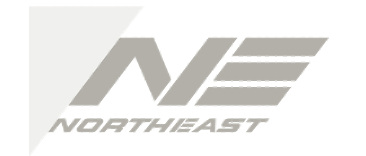 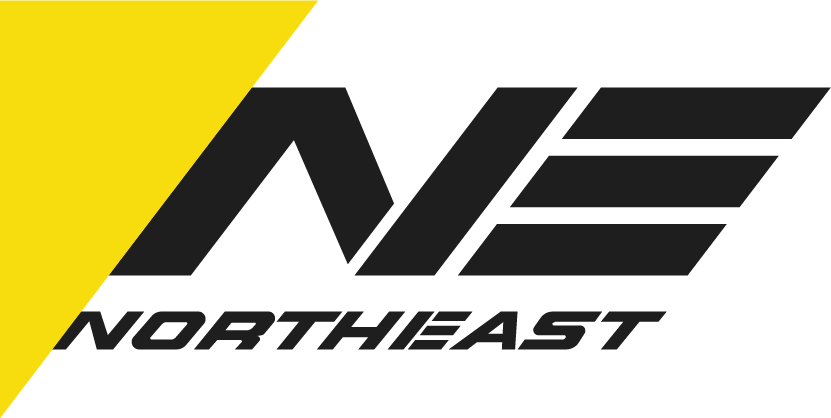 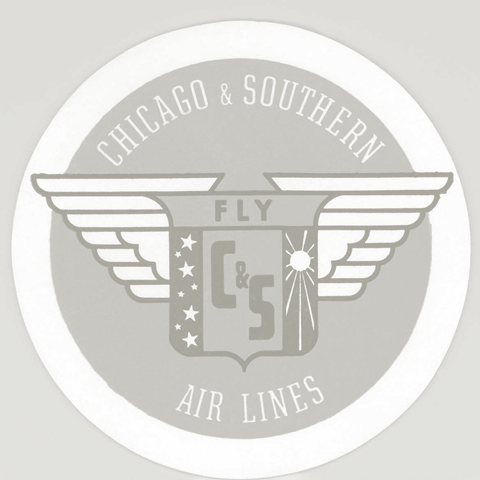 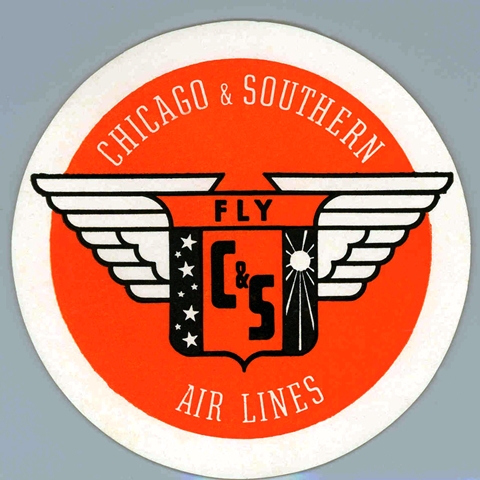 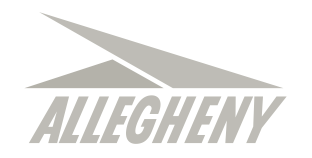 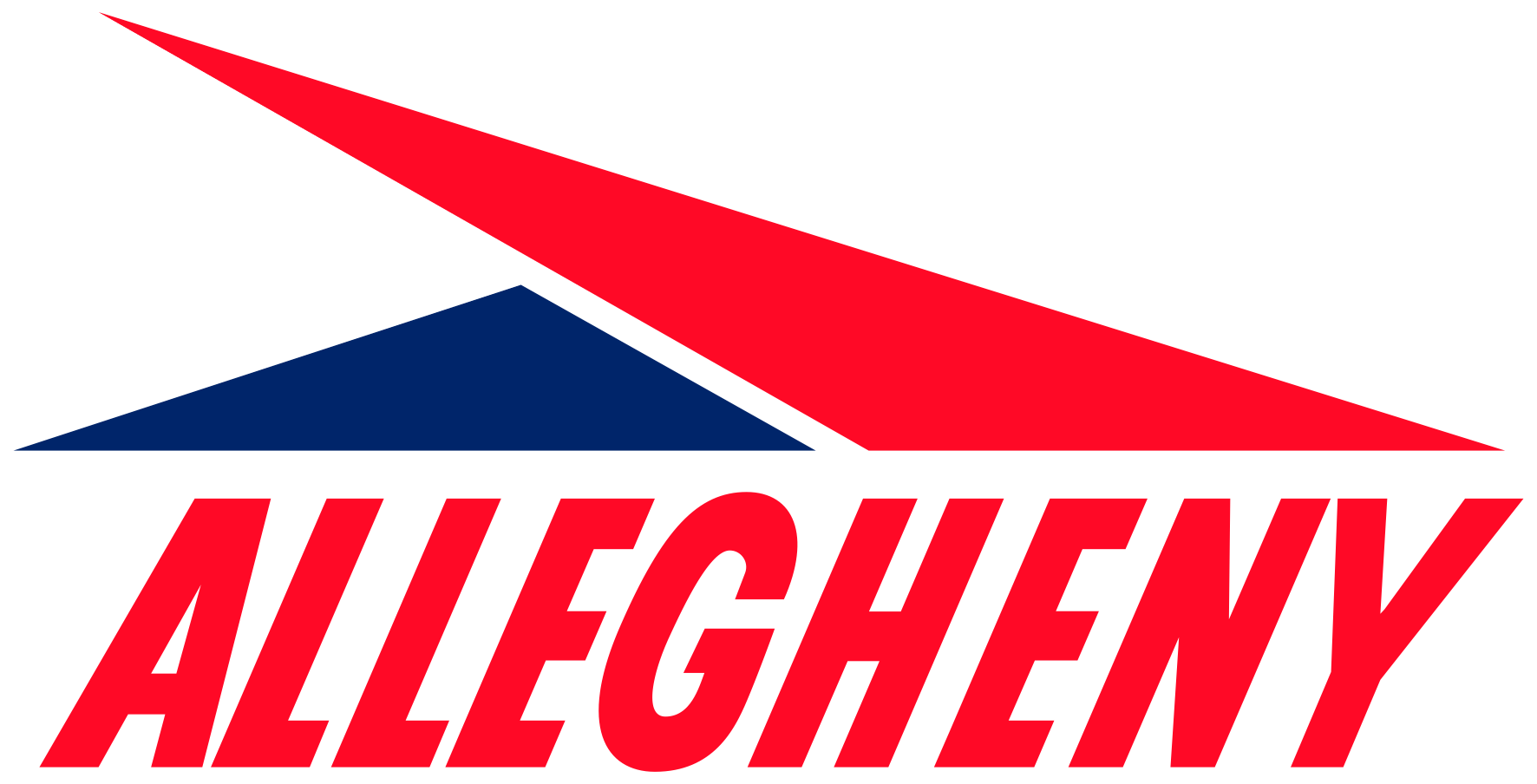 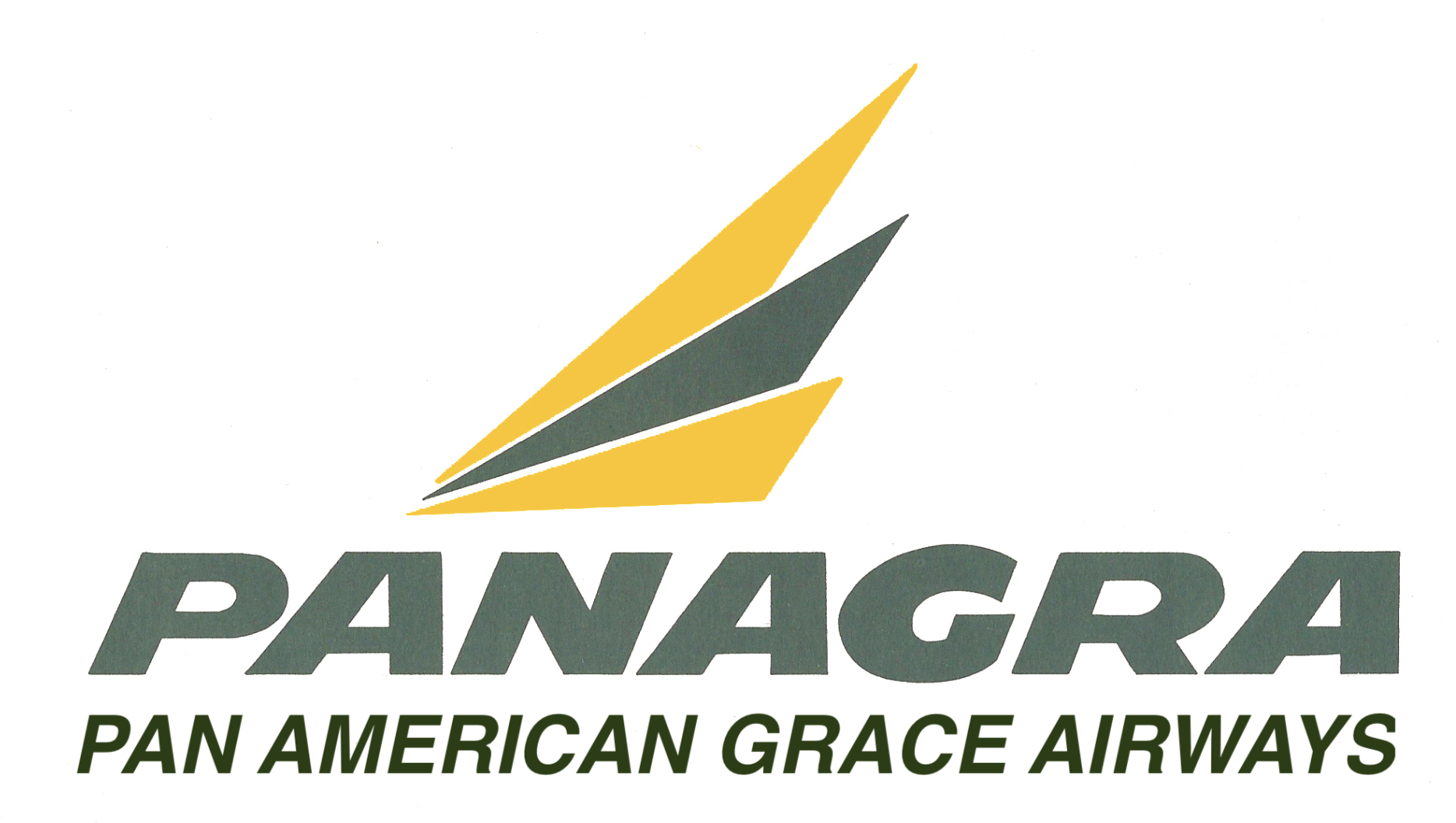 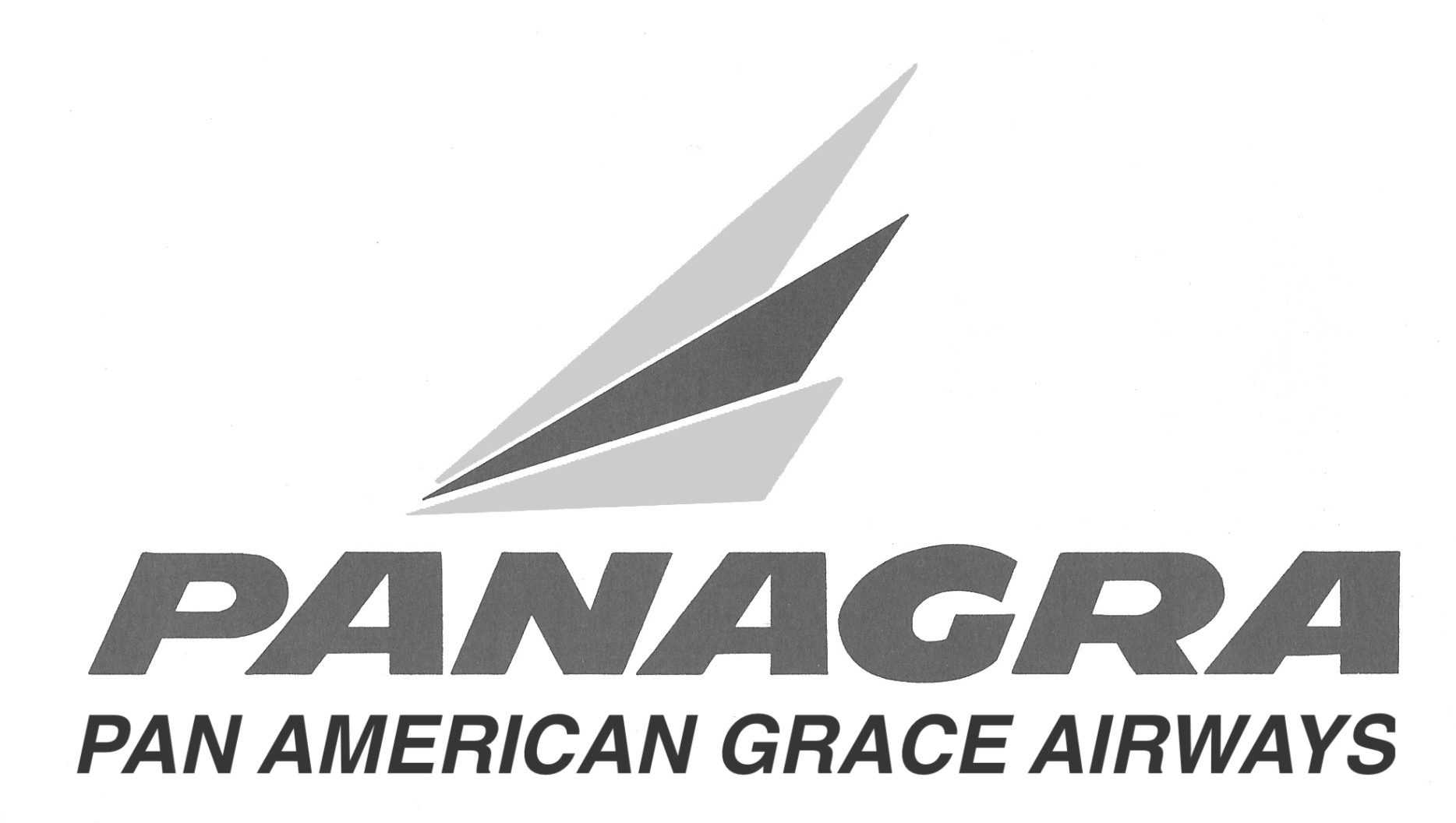 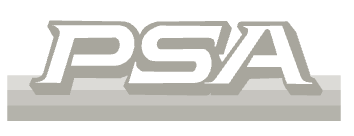 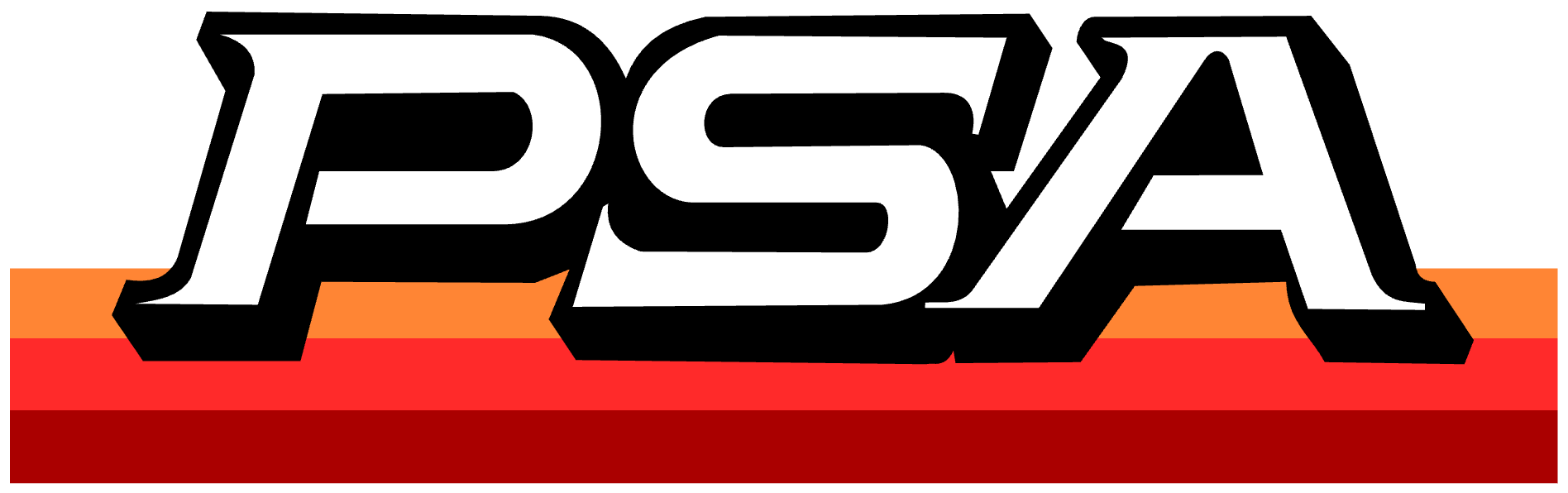 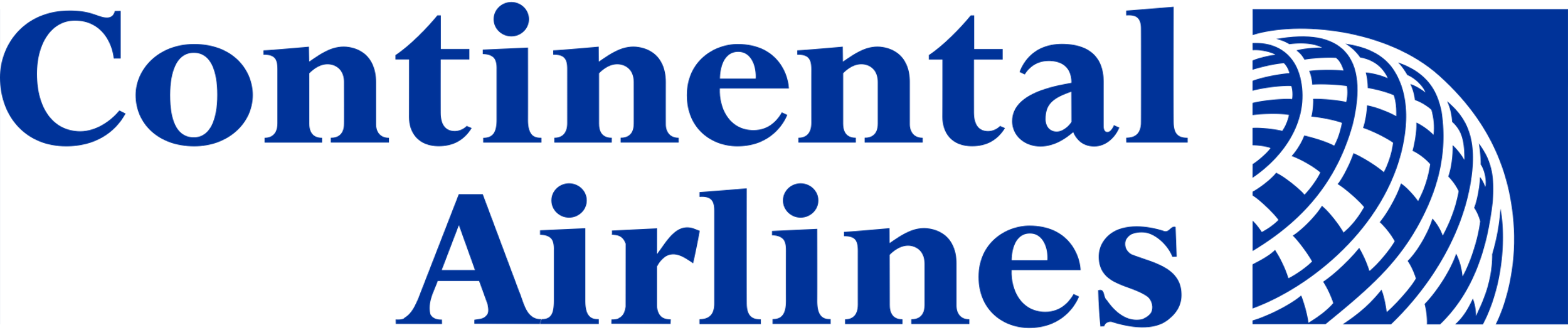 History of US Department Stores
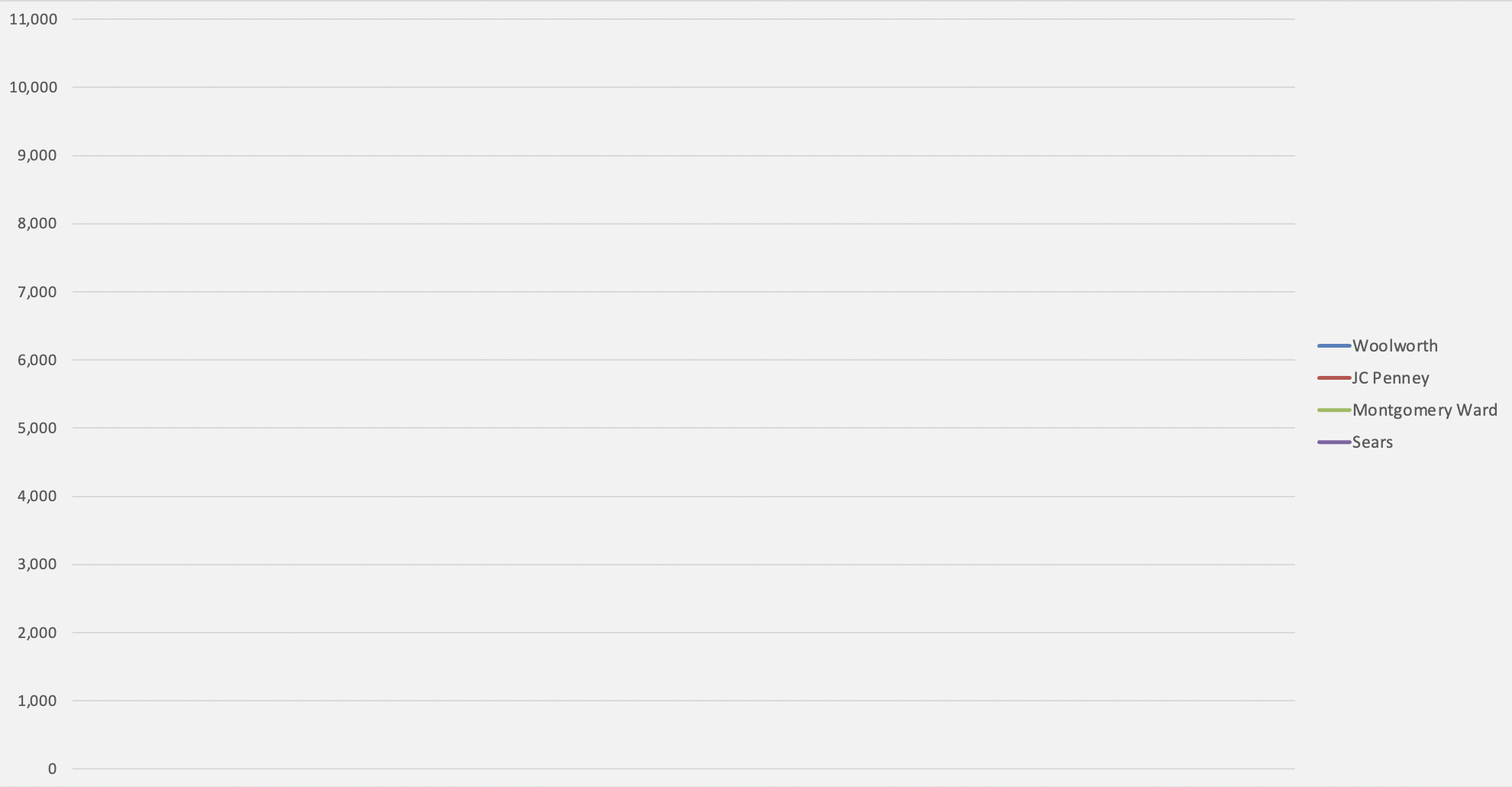 Number of Stores
2020
2000
1980
1962
1875-1900
History of US Department Stores
Number of Stores
2020
2000
1980
1962
1875-1900
History of US Department Stores
Number of Stores
2020
2000
1980
1962
1875-1900
History of the 
Personal Computer
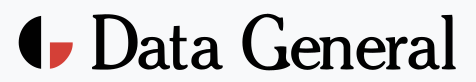 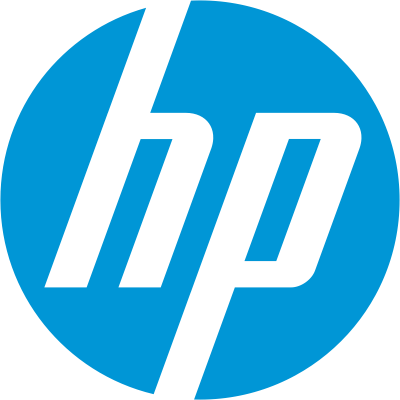 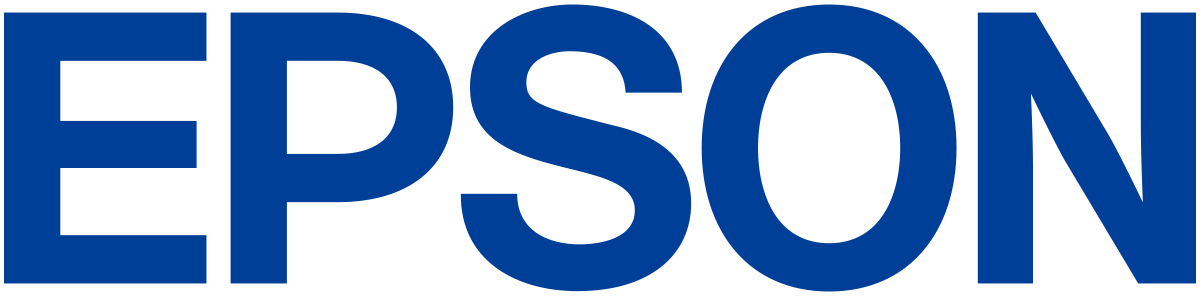 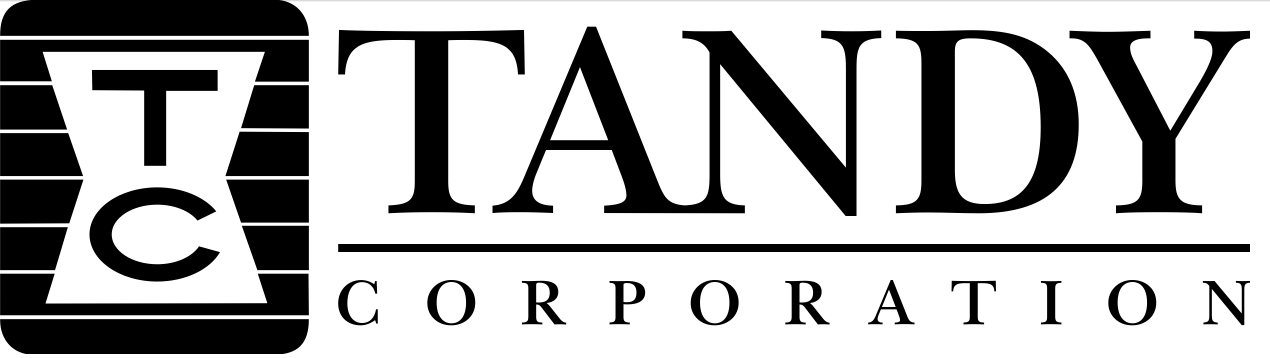 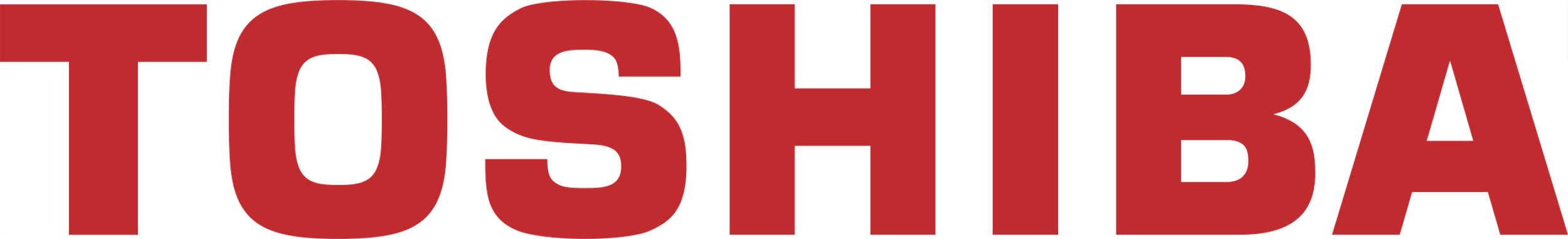 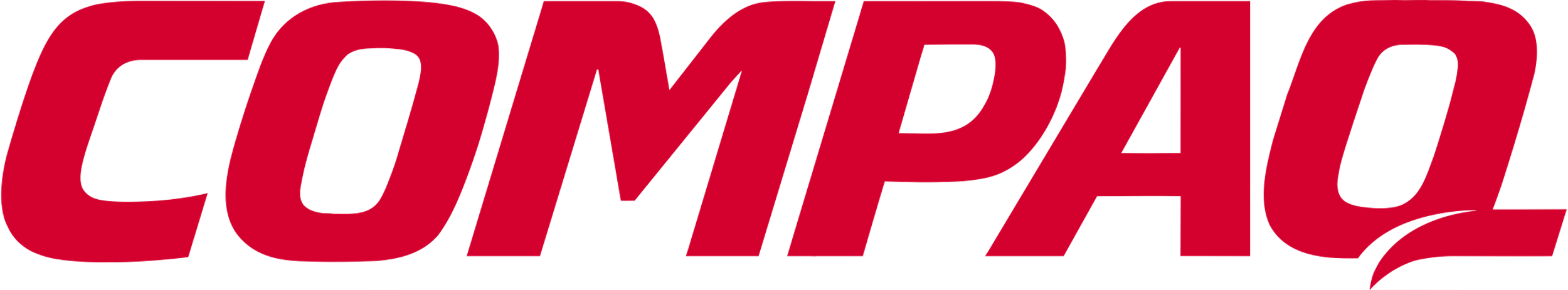 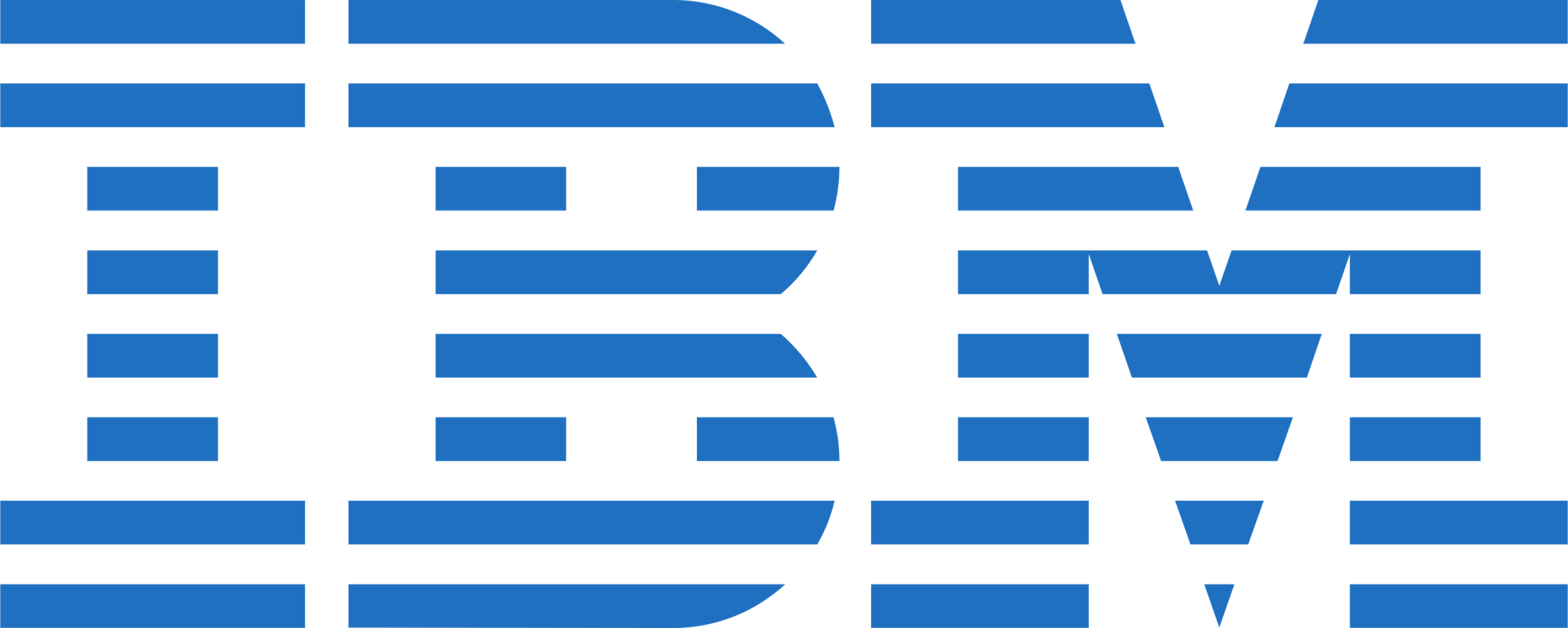 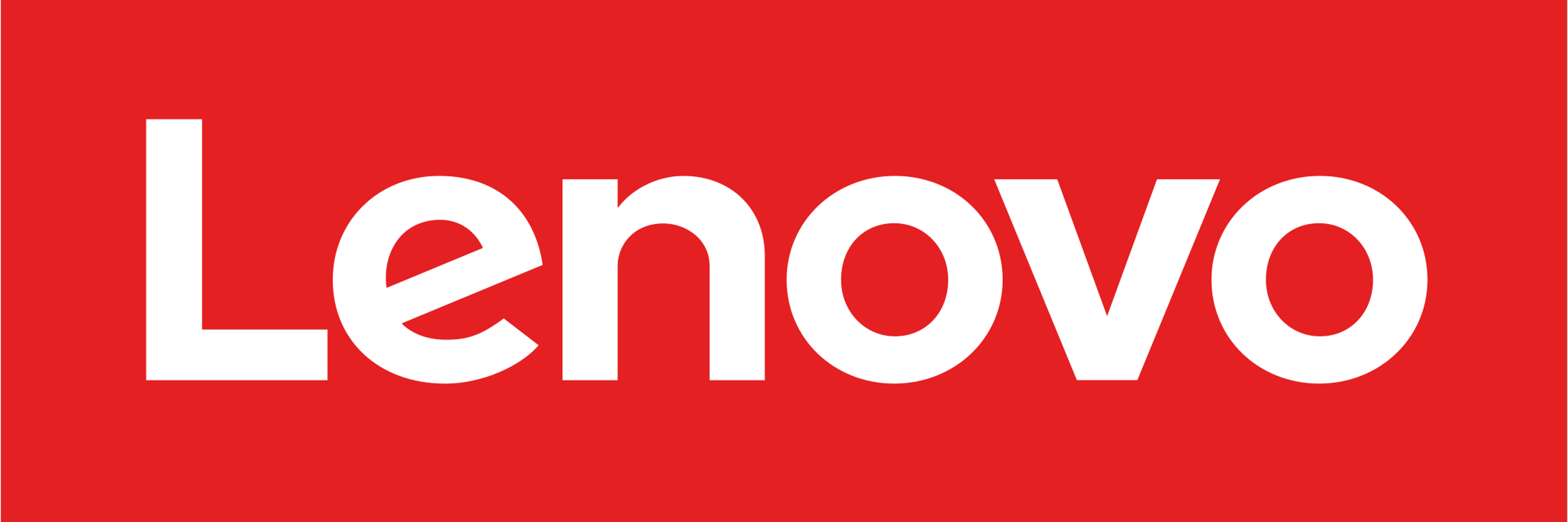 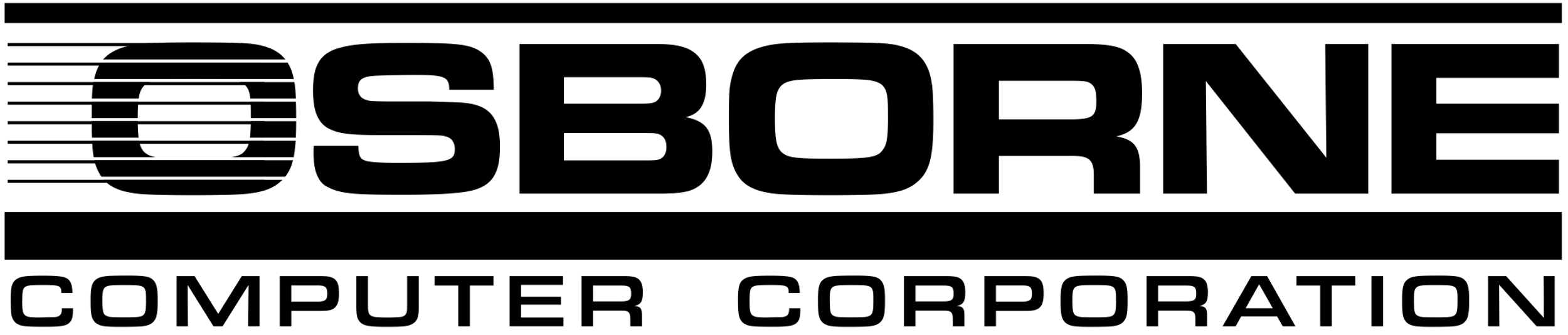 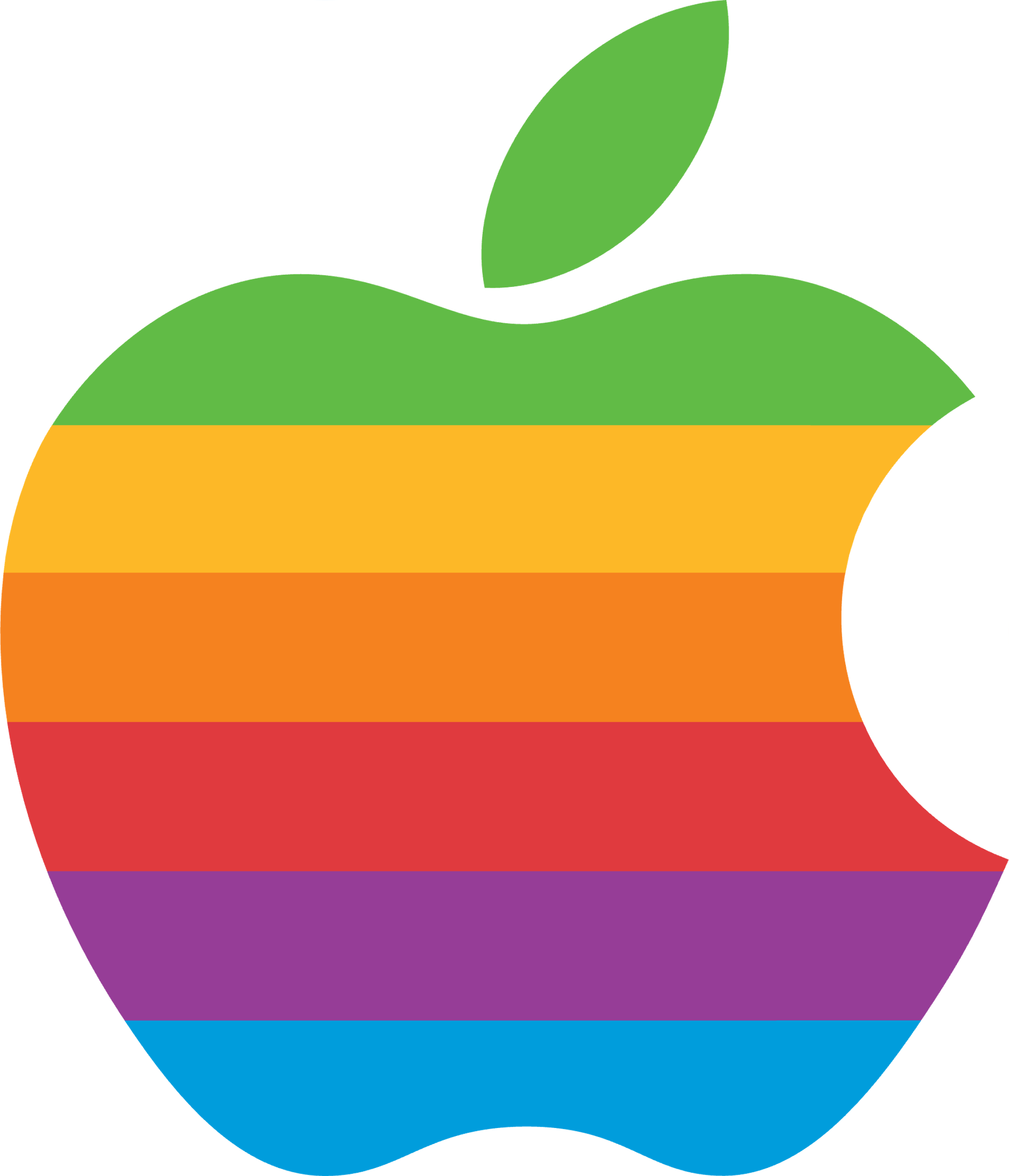 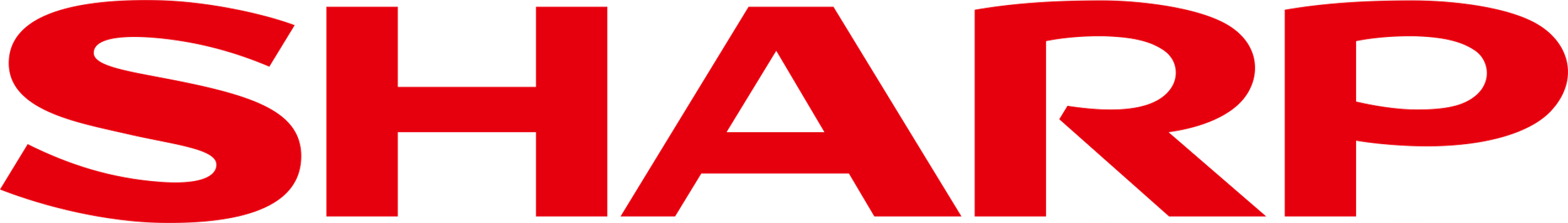 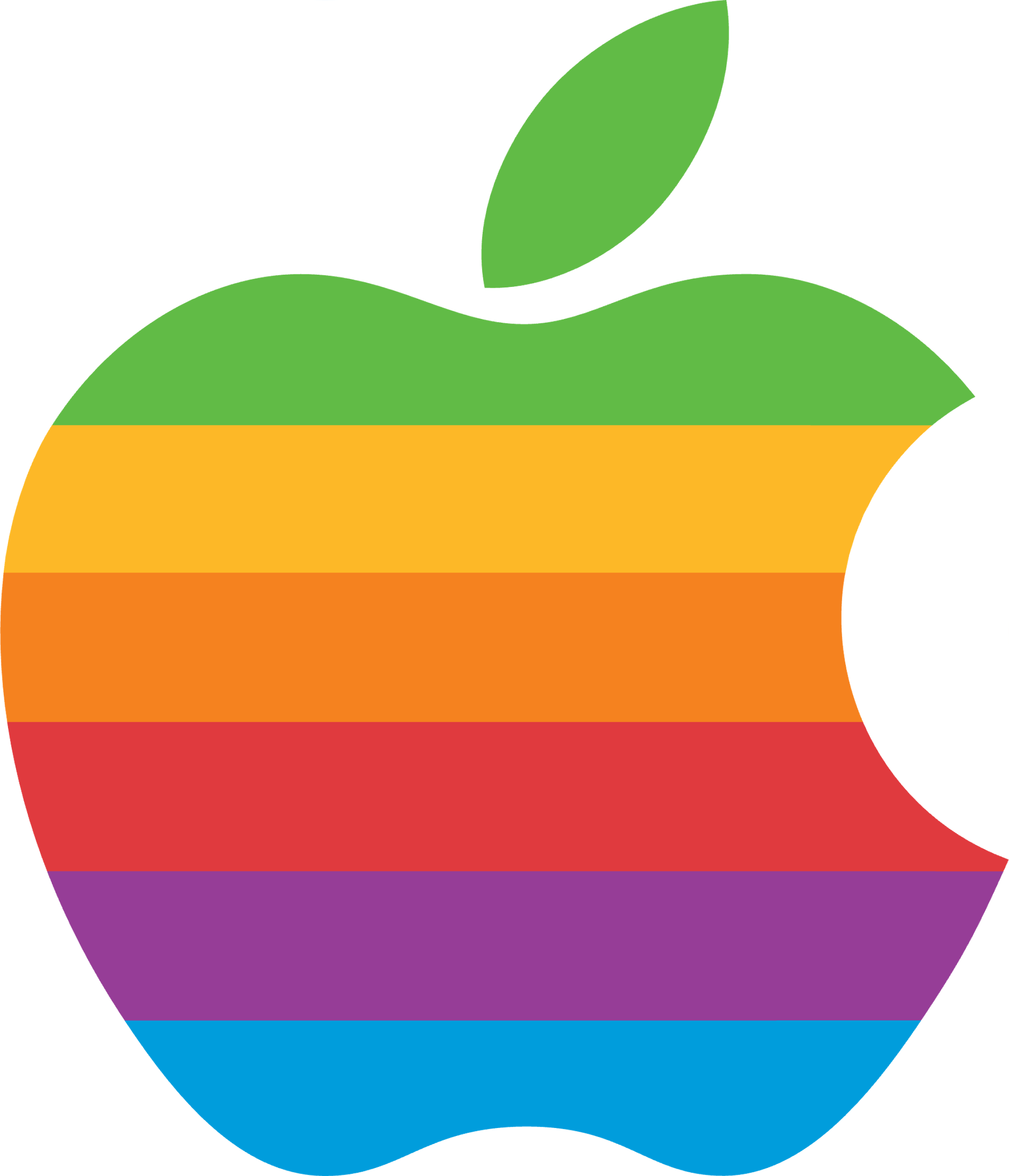 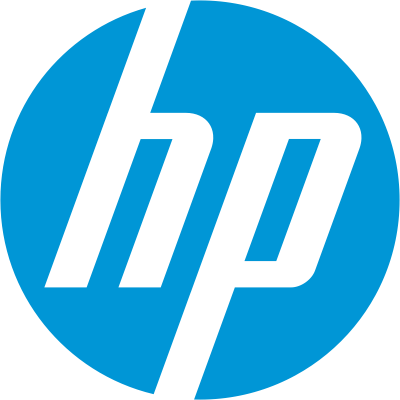 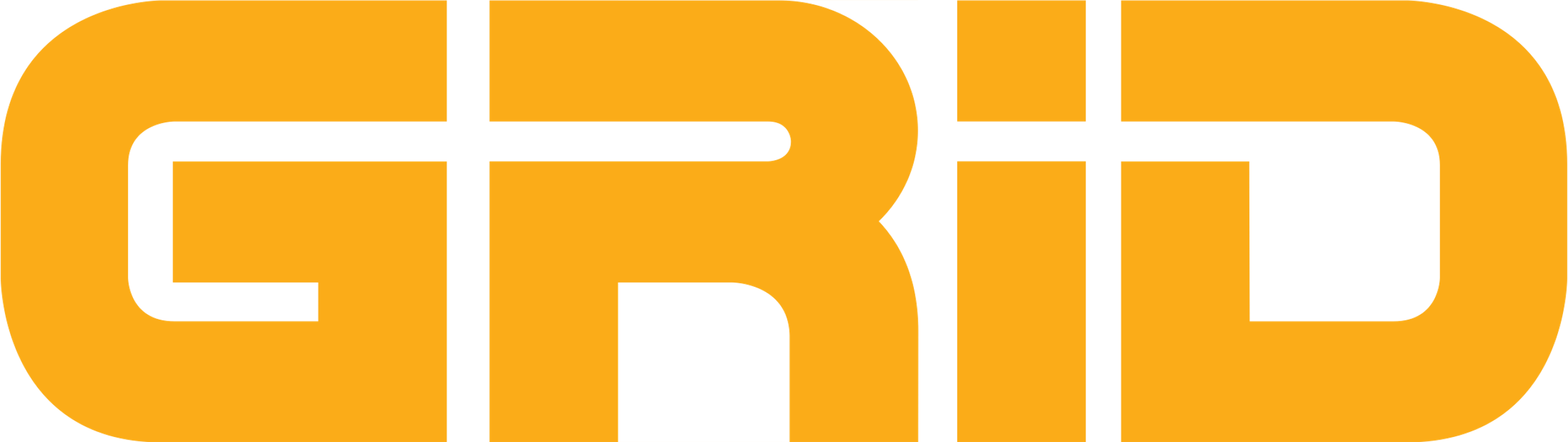 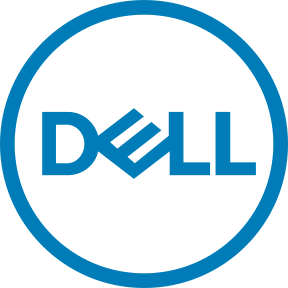 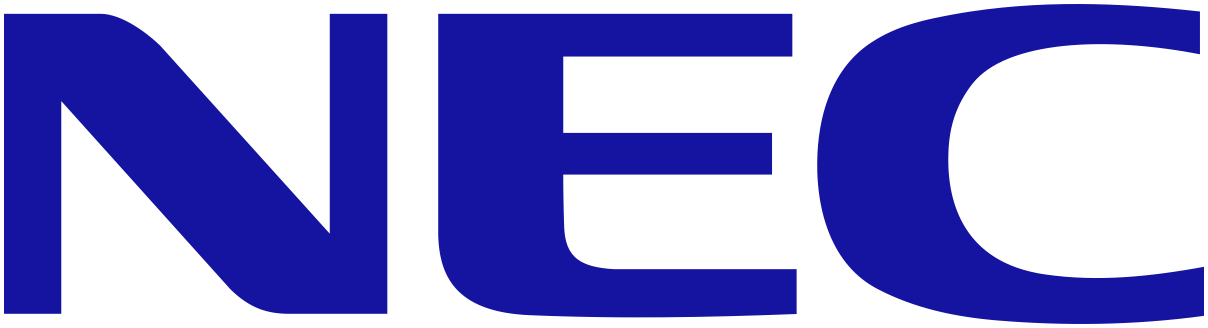 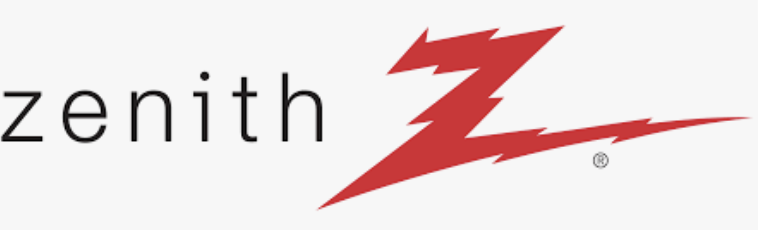 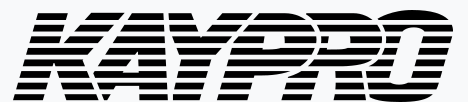 1981
1987
Today
History of the 
Smart Phone
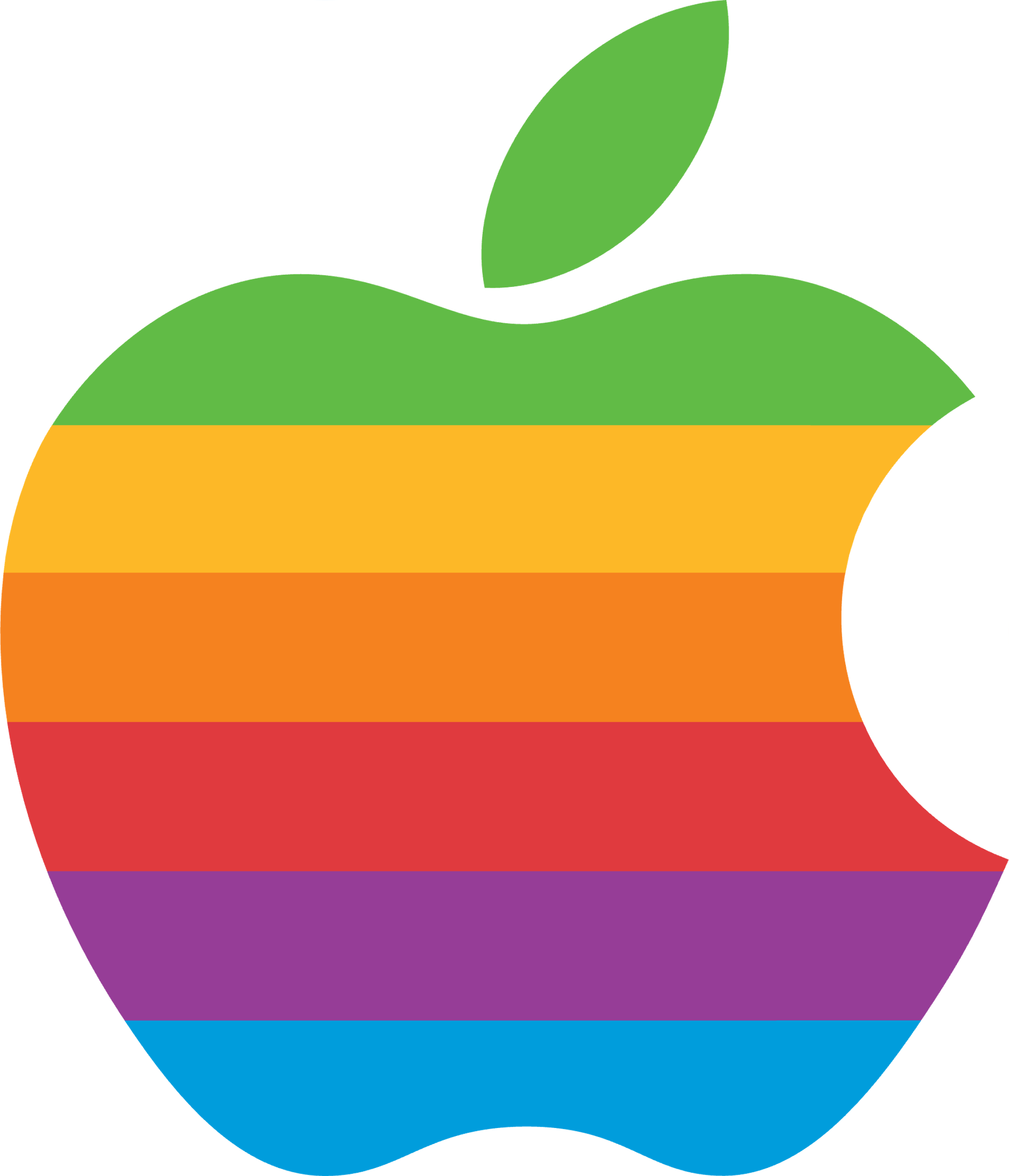 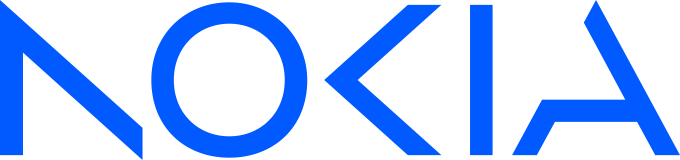 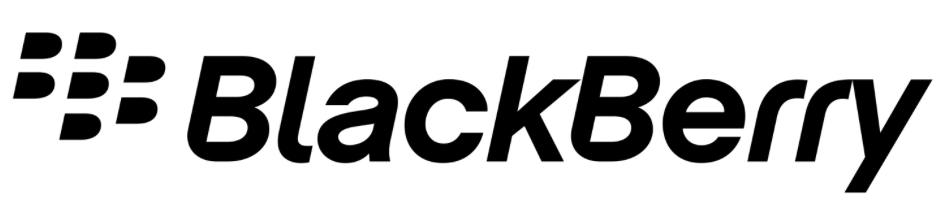 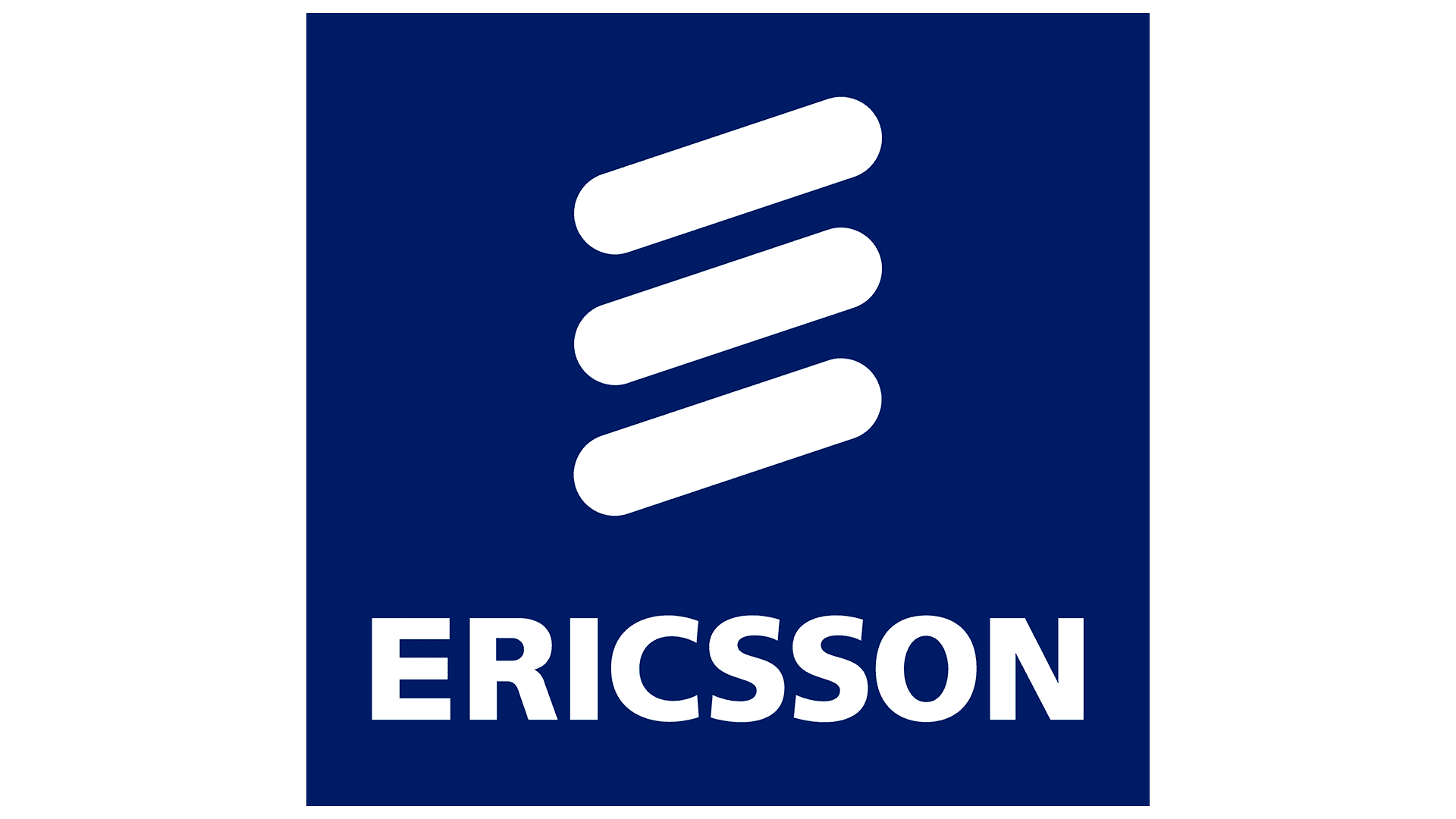 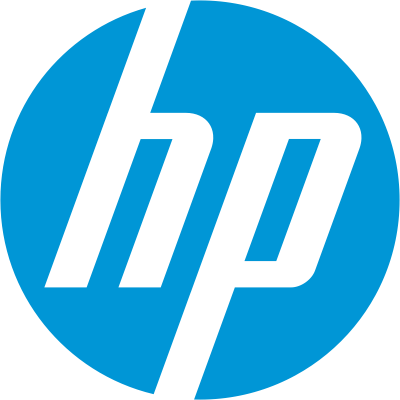 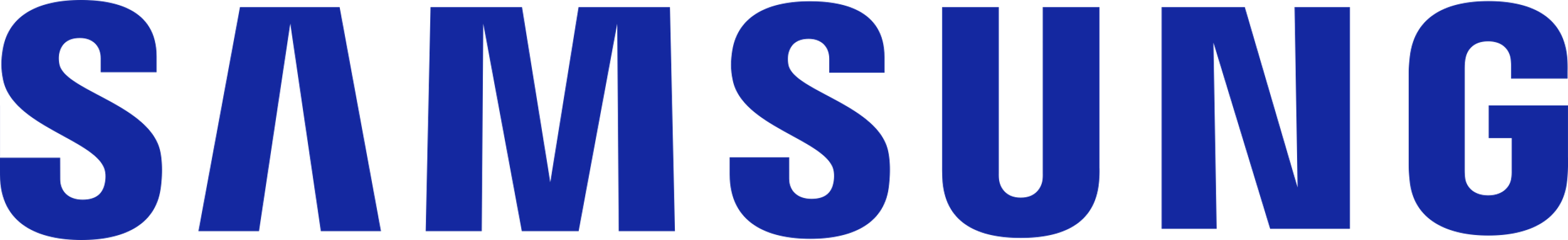 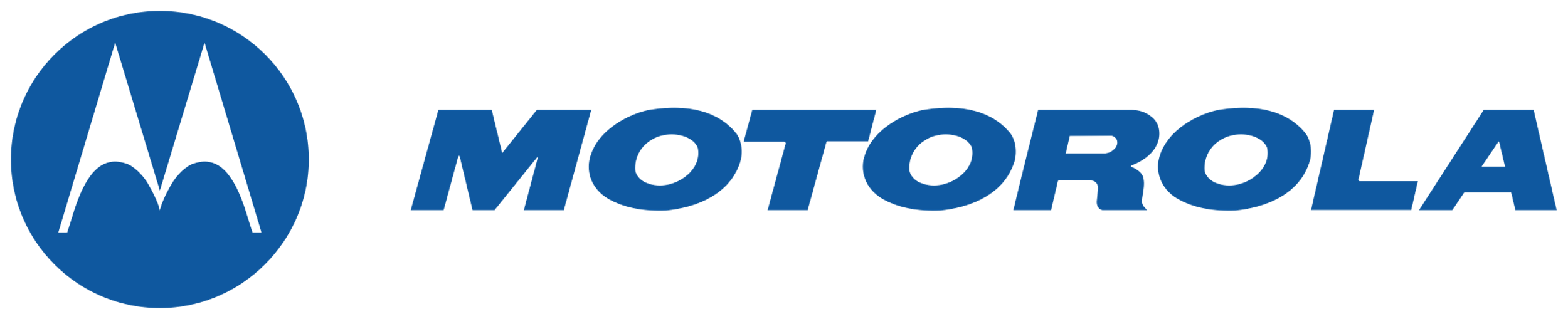 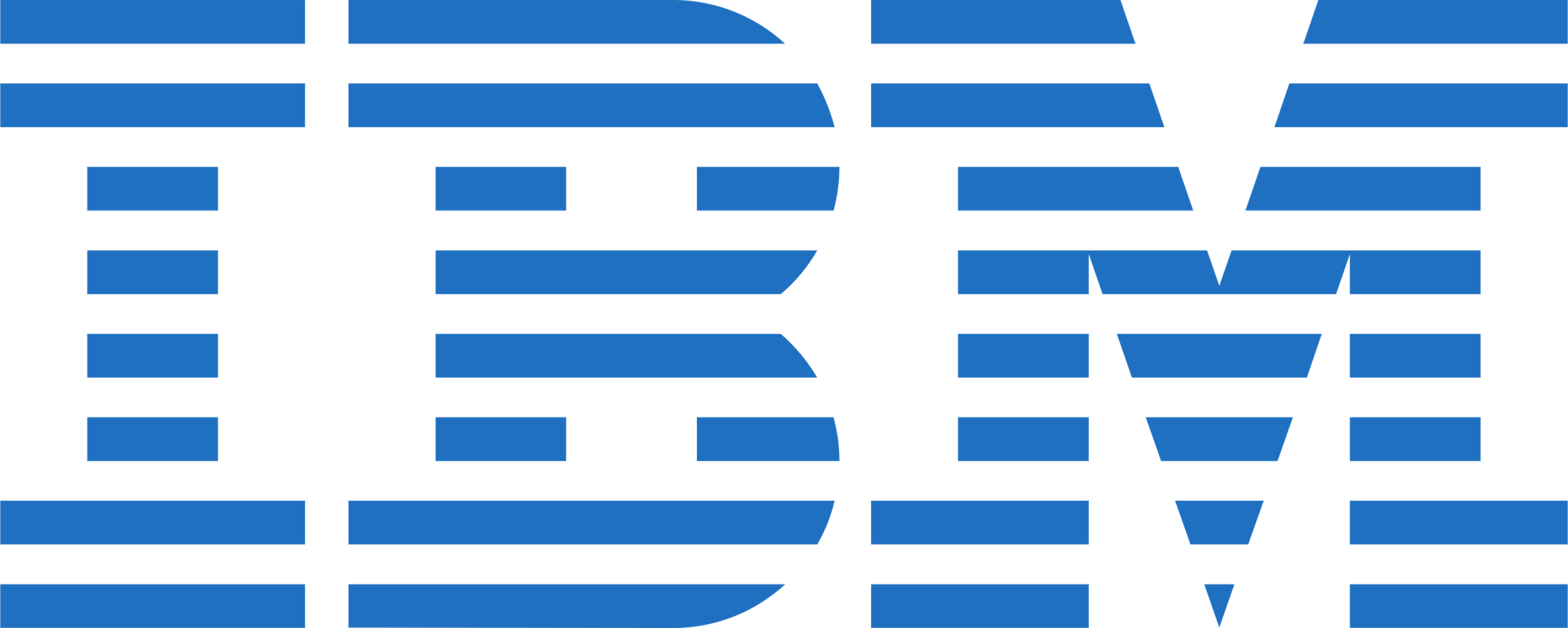 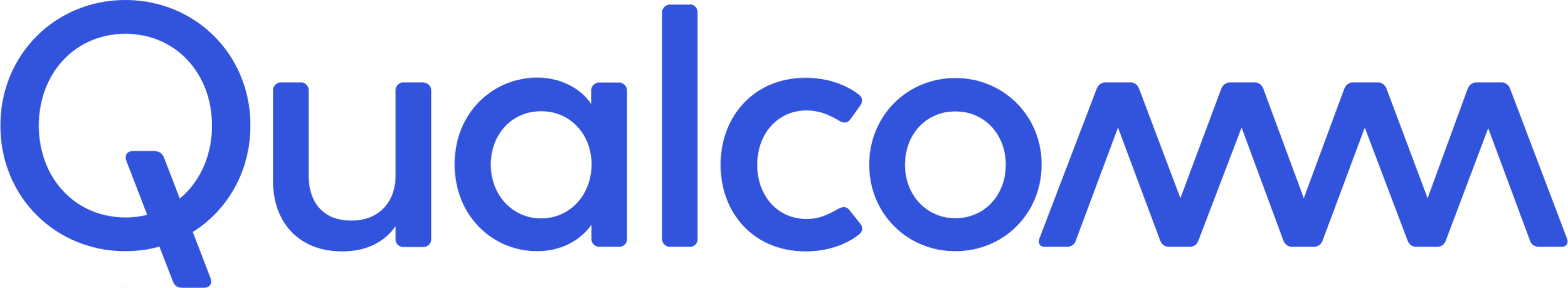 1996
1999
2002
1992
2010
1997
2007
2005
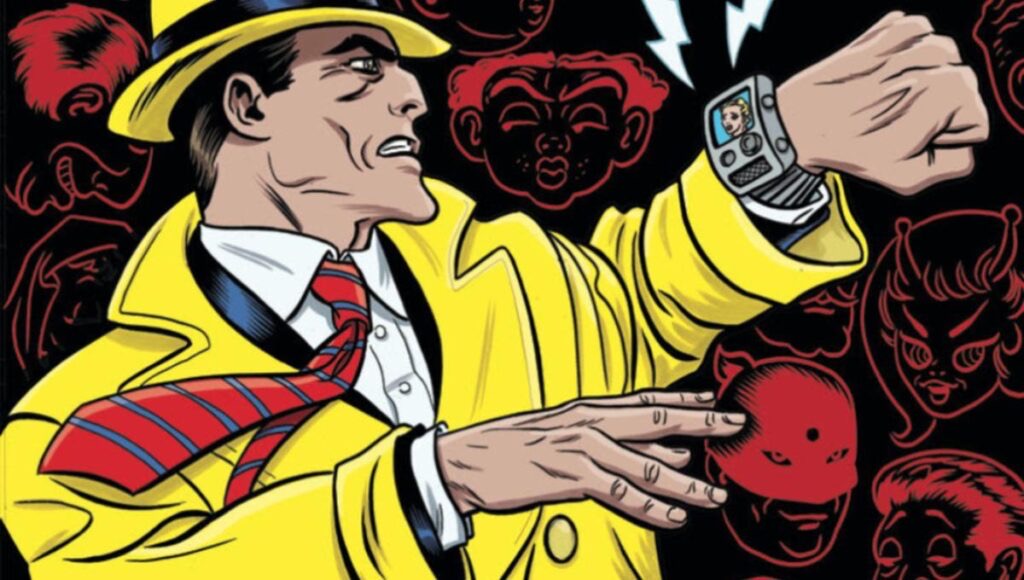 Market Correlation
MOIC
Industry Growth
This
Commitment to
Building a Team
Setting and Adhering to Priorities
Willingness to Seek
and Take Advice
Obsession with
Quality
Fanatical Custodian of Time
Setting and Adhering to Priorities
Willingness to Seek
and Take Advice
Obsession with
Quality
Fanatical Custodian of Time
Commitment to Building a Team
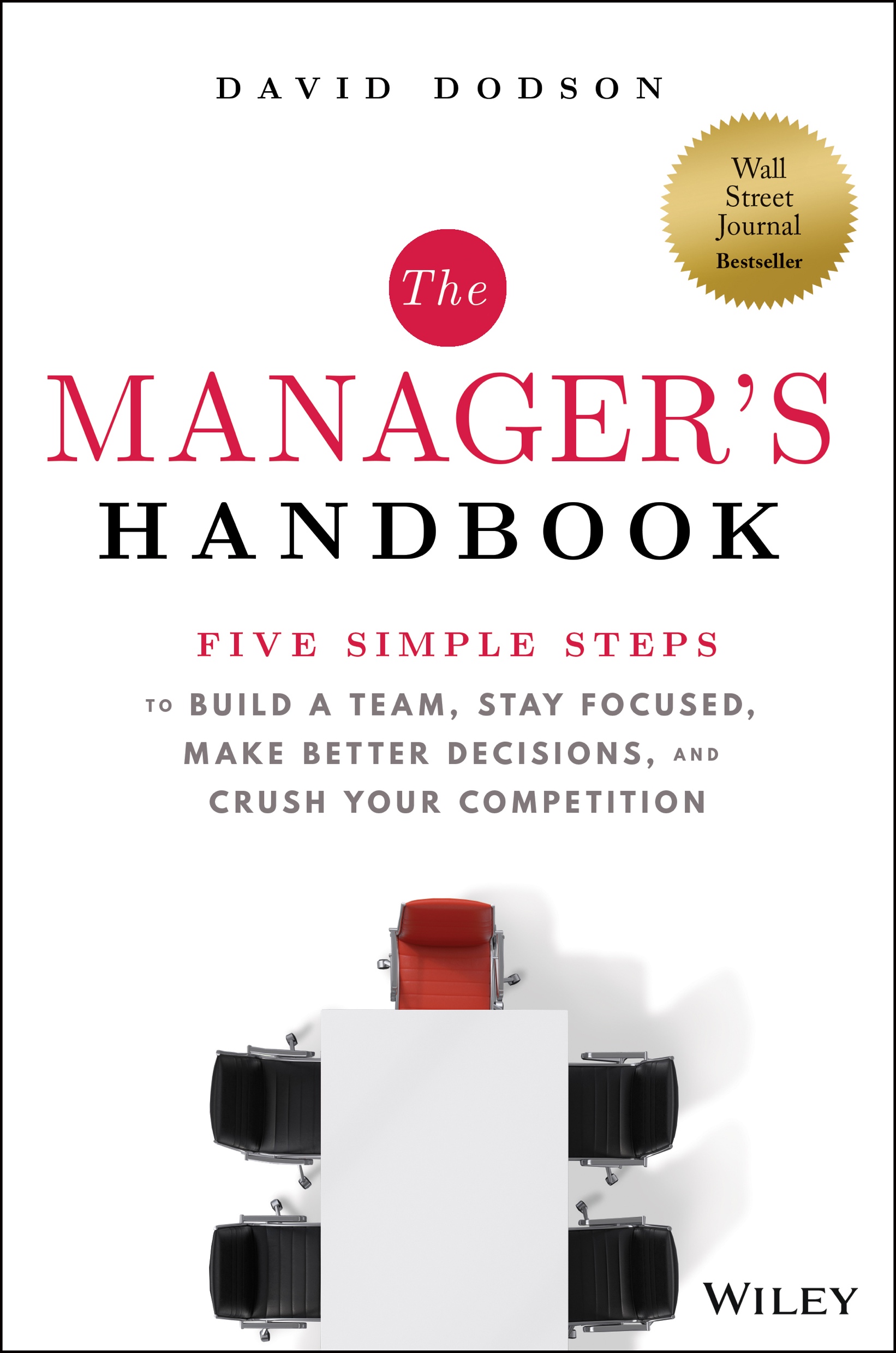 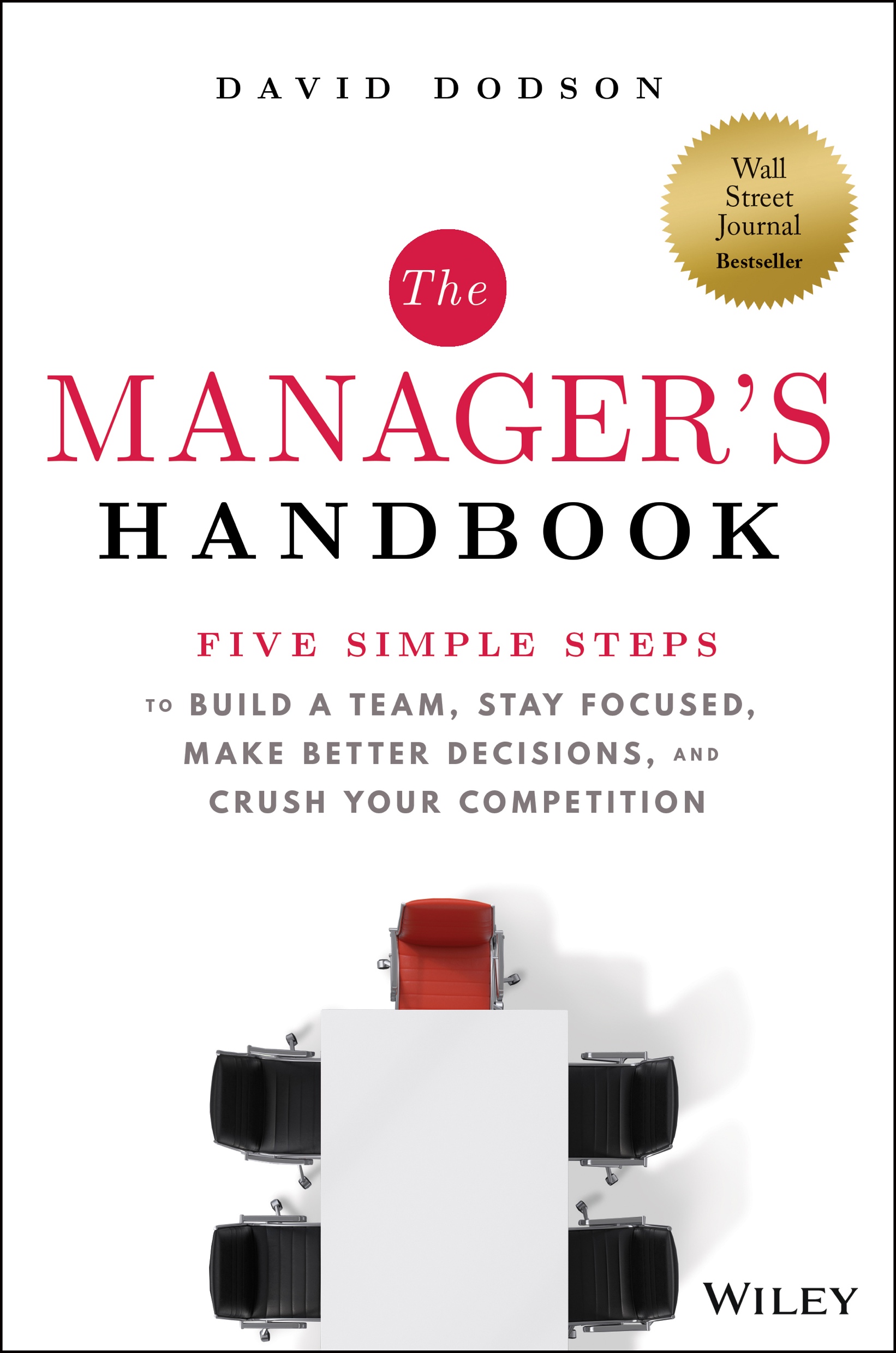 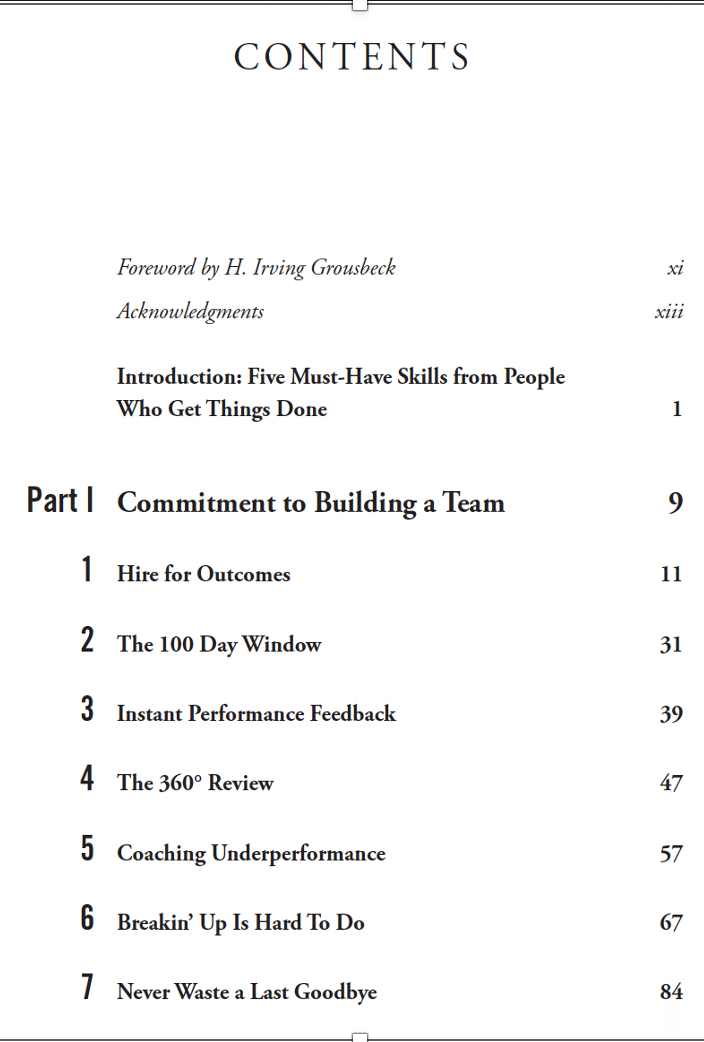 Setting and Adhering to Priorities
Willingness to Seek
and Take Advice
Obsession with
Quality
Fanatical Custodian of Time
Commitment to Building a Team
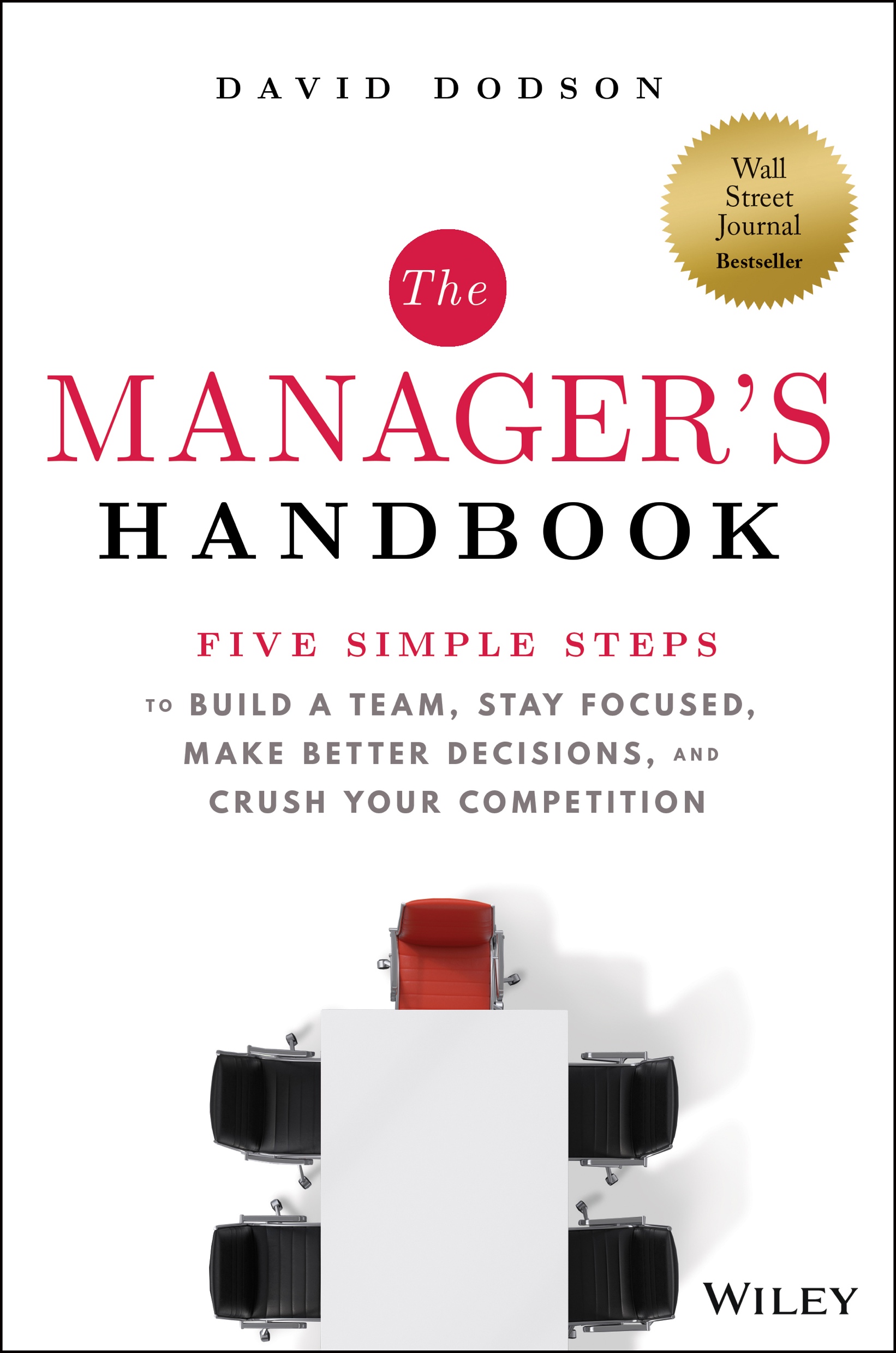 Five Questions
What is going well?
What are we working on that is a waste of time?
What do our customers care the most about?
What are we better at than all our competitors?
If you were me, what would you be working on?
Gerald Risk Matrix
Low Impact
High Impact
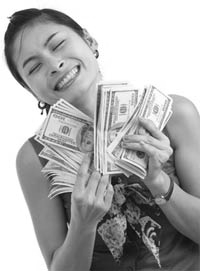 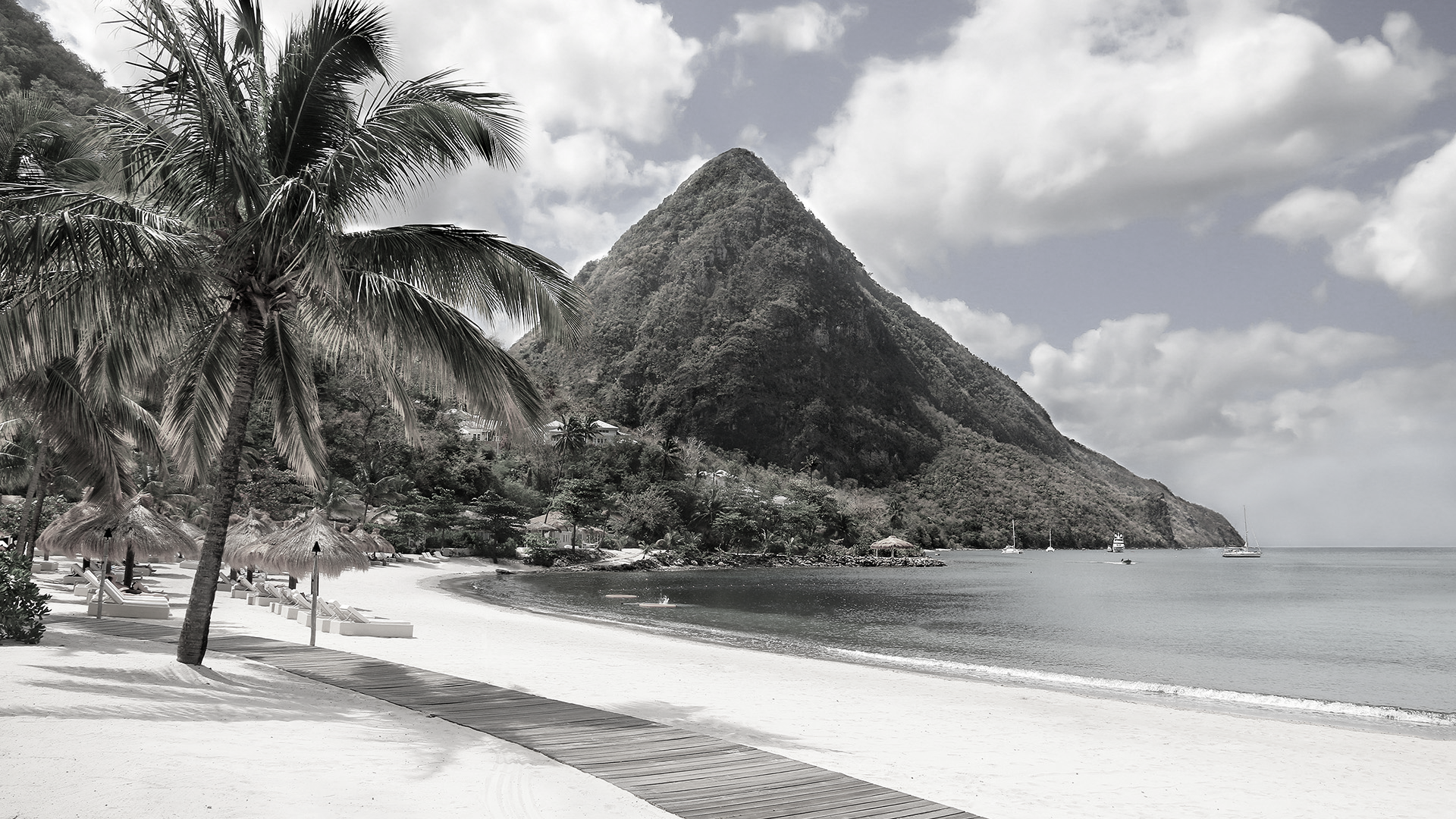 Easy
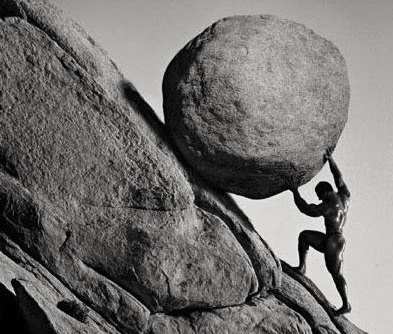 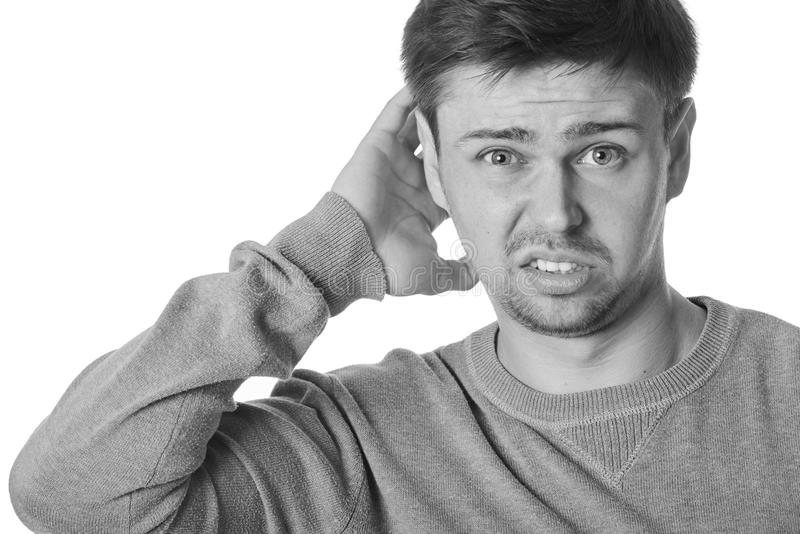 Hard
Eisenhower Matrix
Important
Not Important
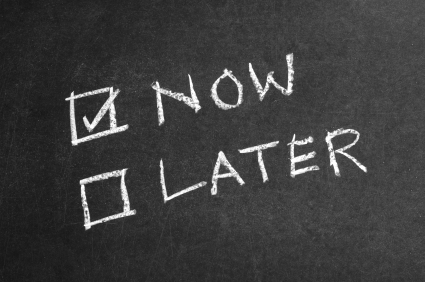 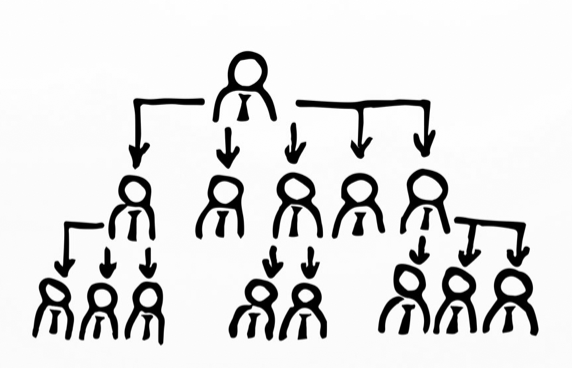 Urgent
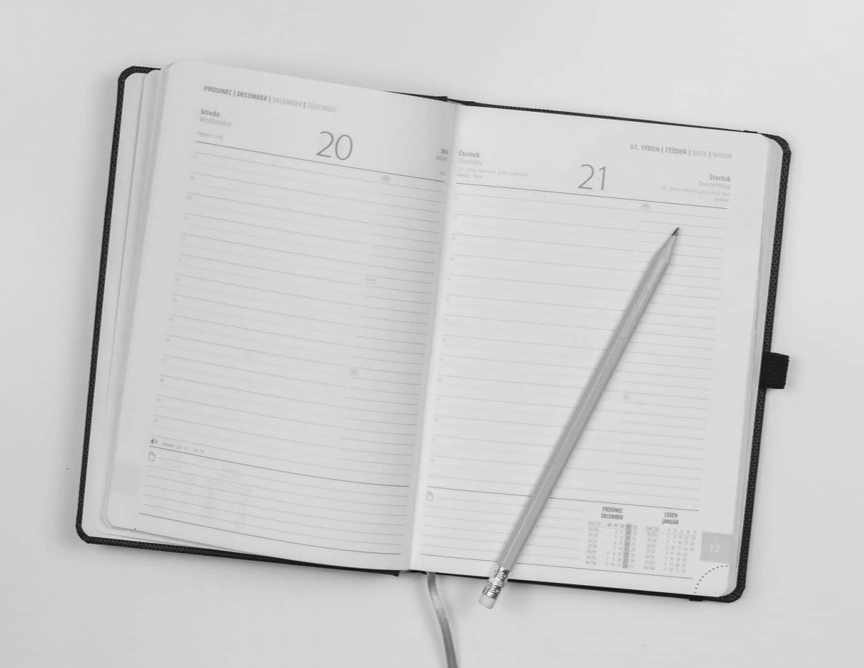 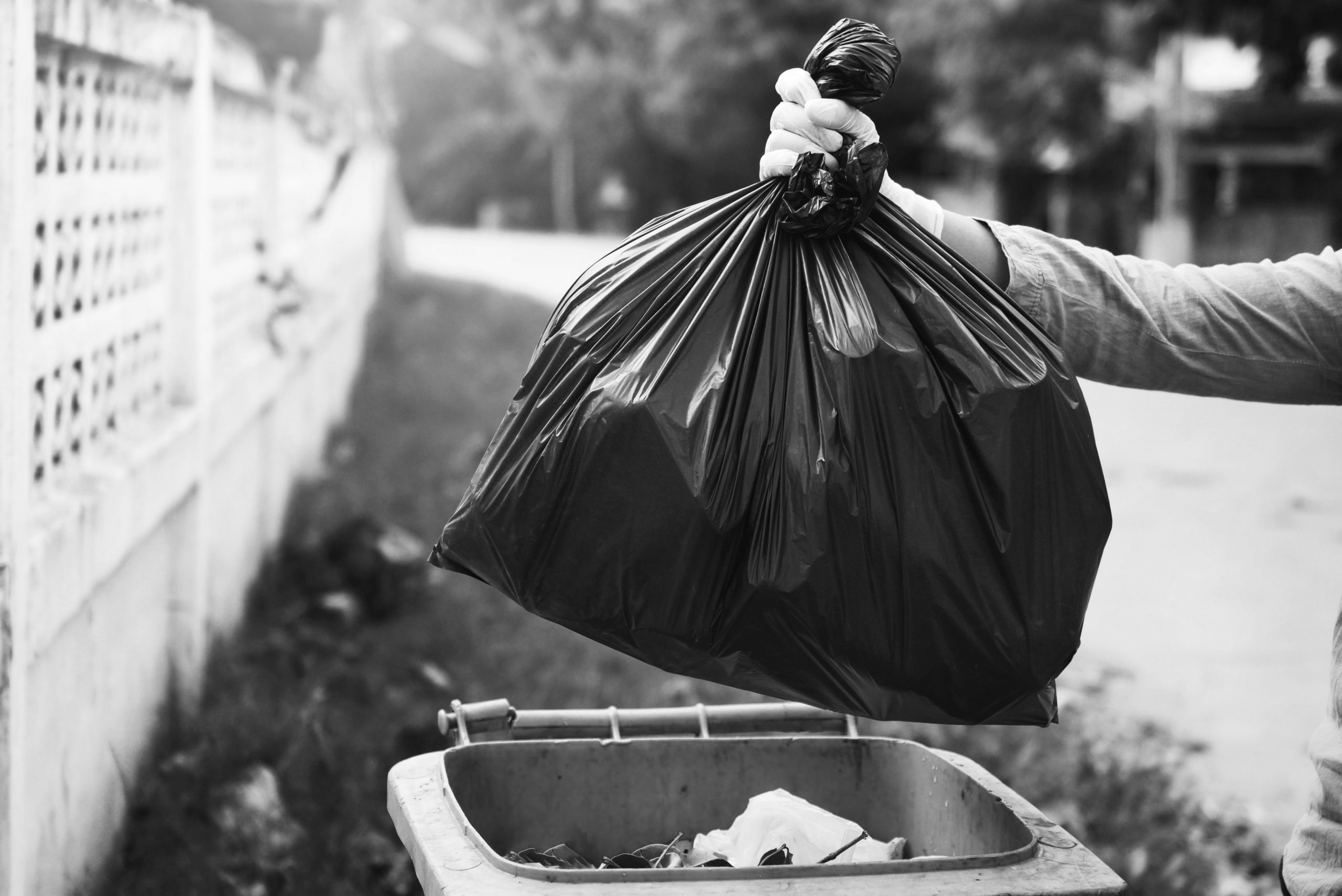 Not Urgent
Ansoff Matrix
Existing Product
New Product
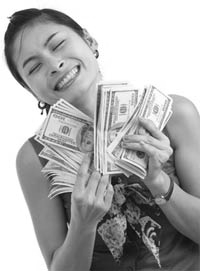 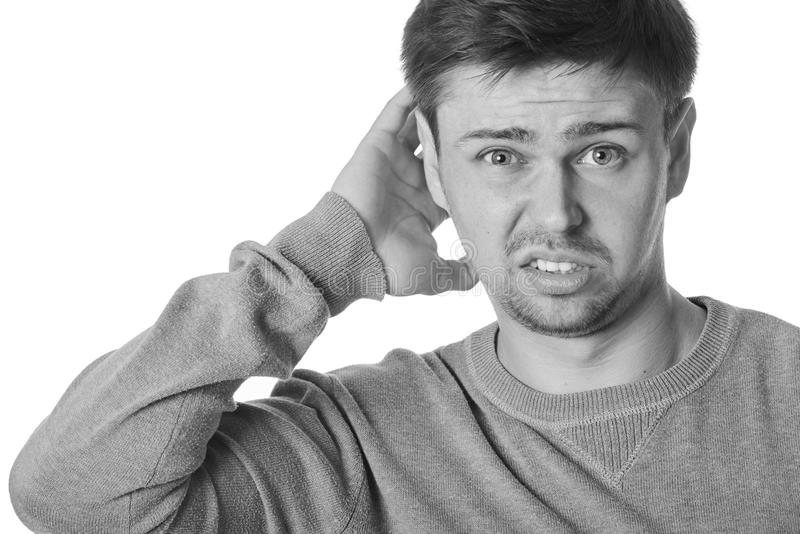 Existing
Customer
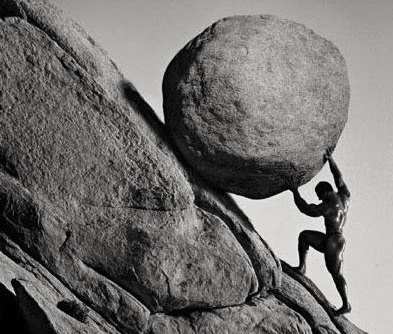 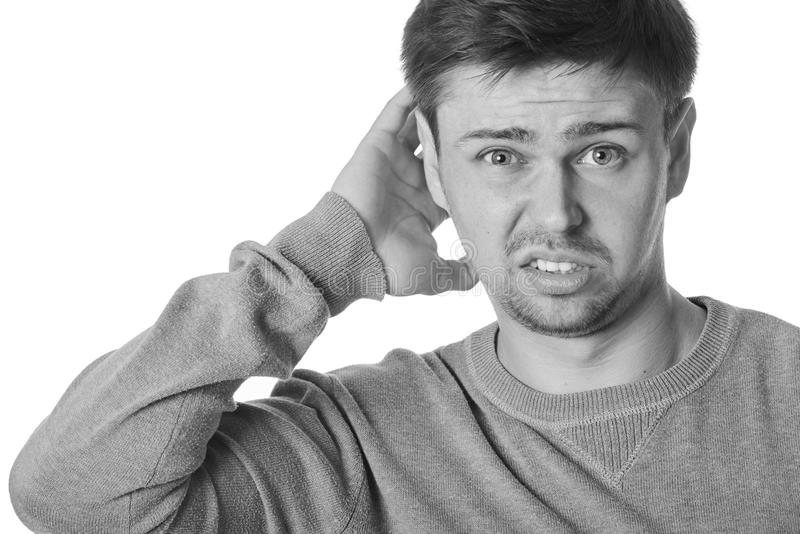 New
Customer
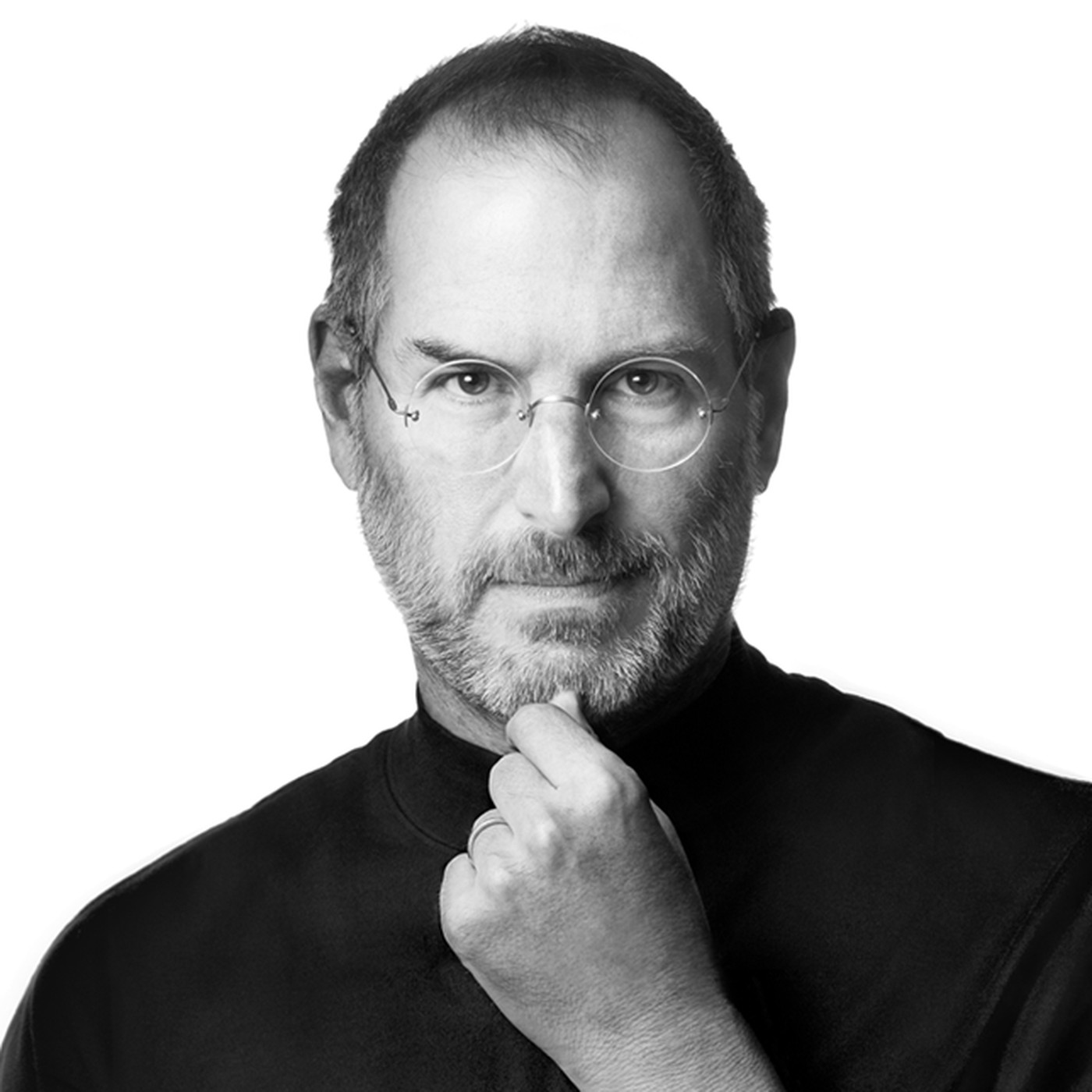 Focus
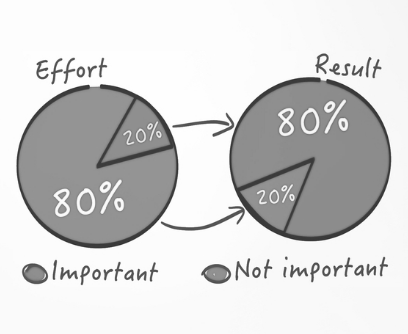 100 / 100
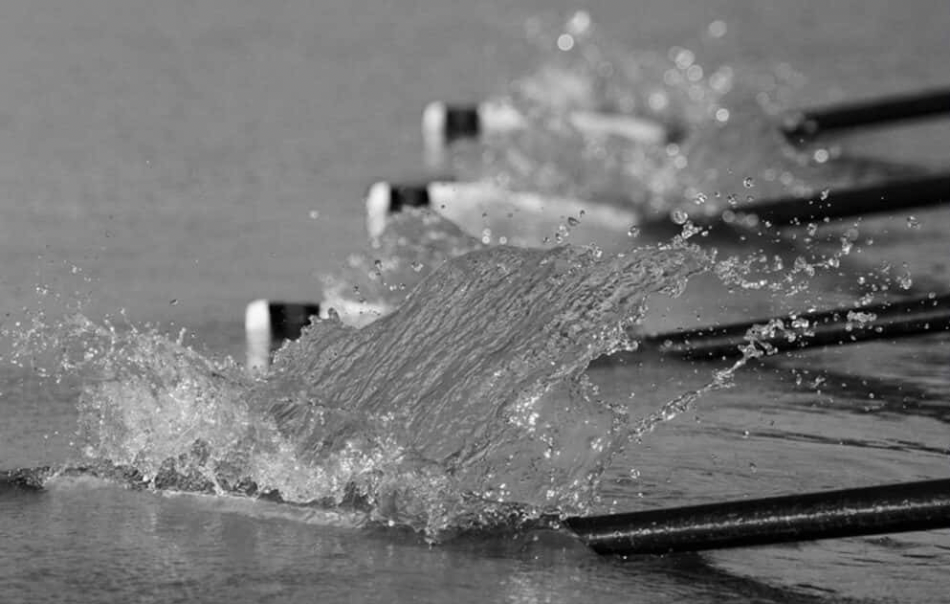 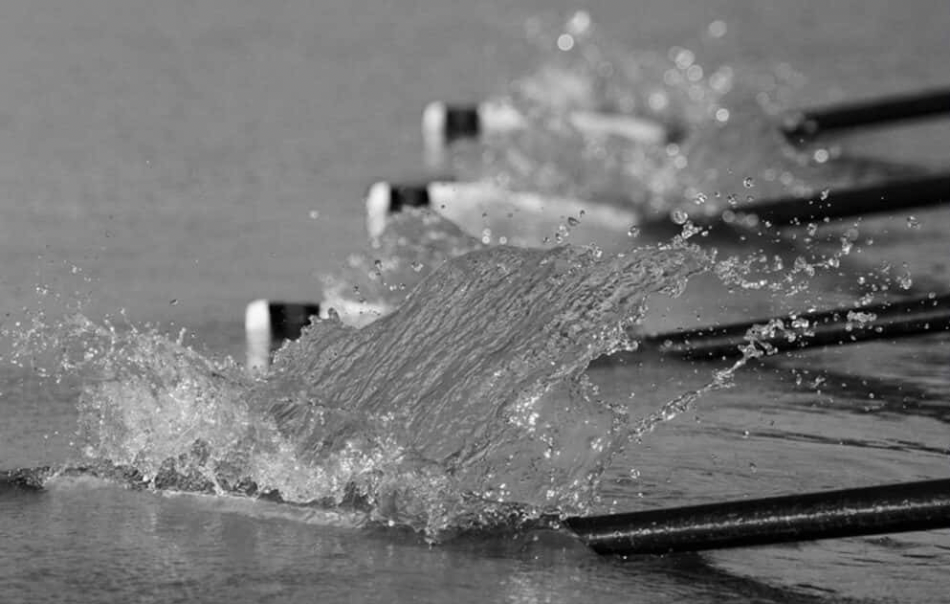 Priority #1

Priority #2

Priority #3

“What have you said ‘no’ to today?”
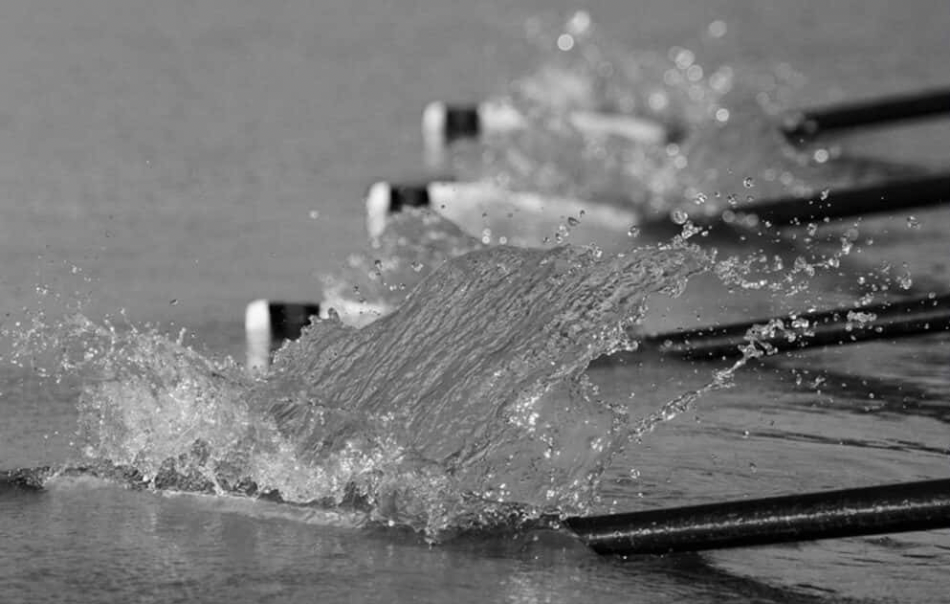 60,000 doors in 2024

90 Day Takeovers

120 Day Retrofits

“What have you said ‘no’ to today?”
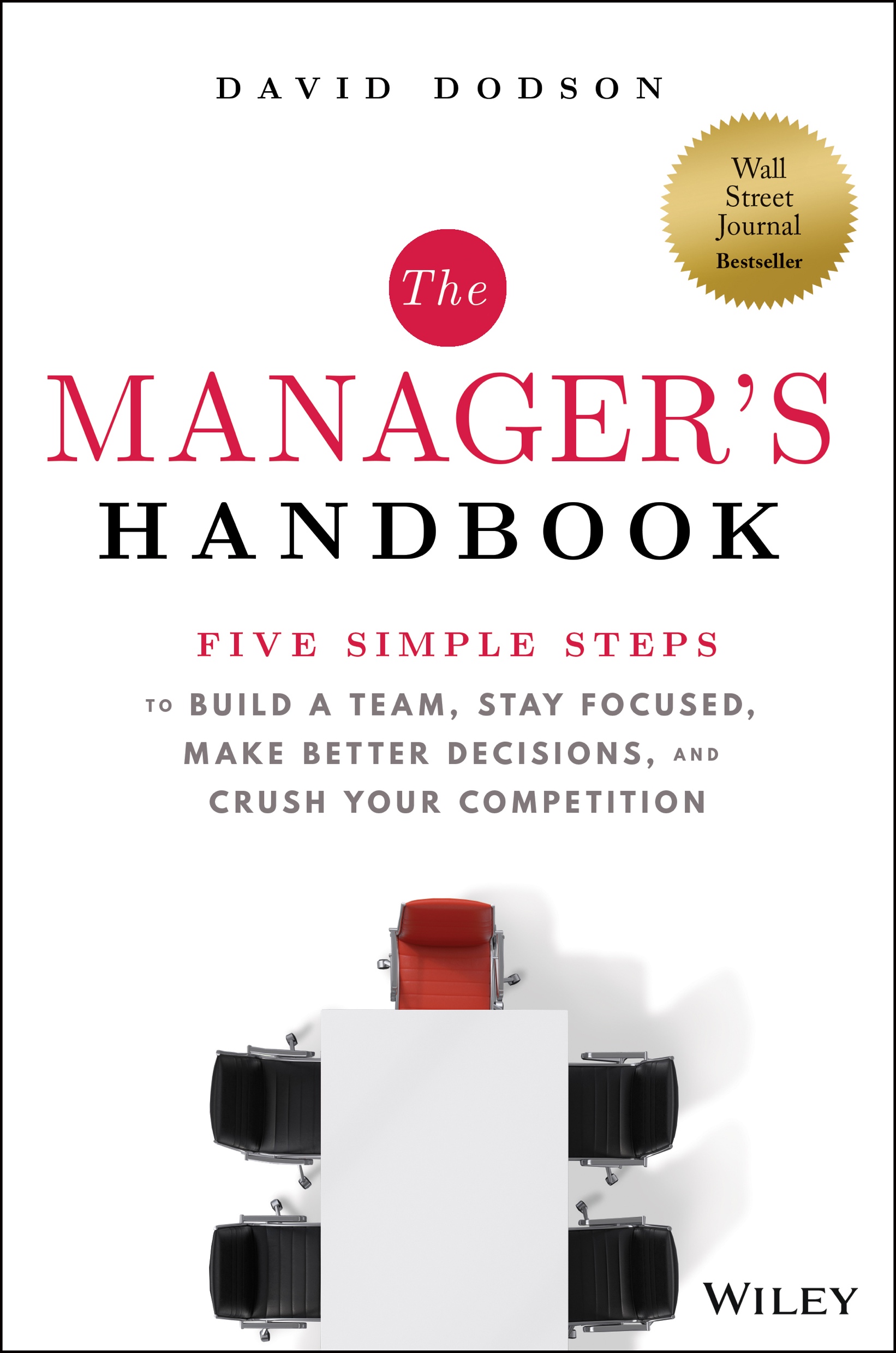 Getting Stuff Done
David Dodson